การเขียนแบบวิศวกรรม
(Engineering Drawing)
1
6/28/2017
บทนำ
การเขียนแบบในทางวิศวกรรมนั้นมีประสิทธิภาพอย่างมากในการสื่อสารถึงรูปร่างลักษณะของวัตถุที่วิศวกรต้องการกล่าวถึงให้สามารถเข้าใจได้ง่าย และเพื่อแสดงถึงประสิทธิภาพในการสื่อสารดังกล่าวได้ชัดเจนมากยิ่งขึ้น
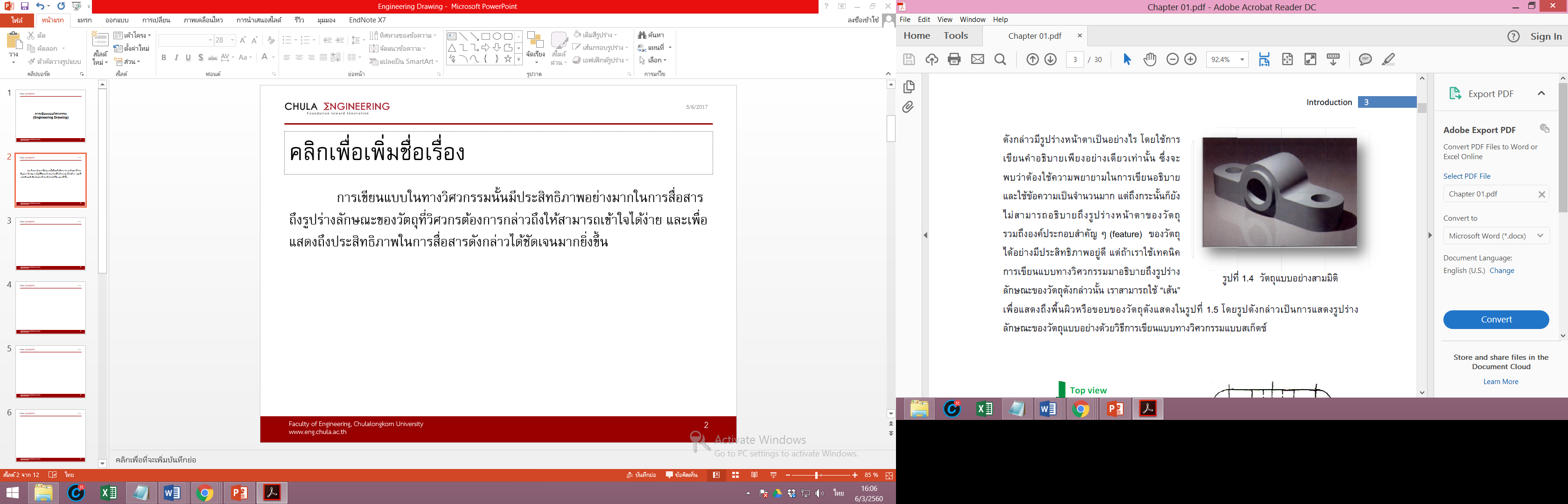 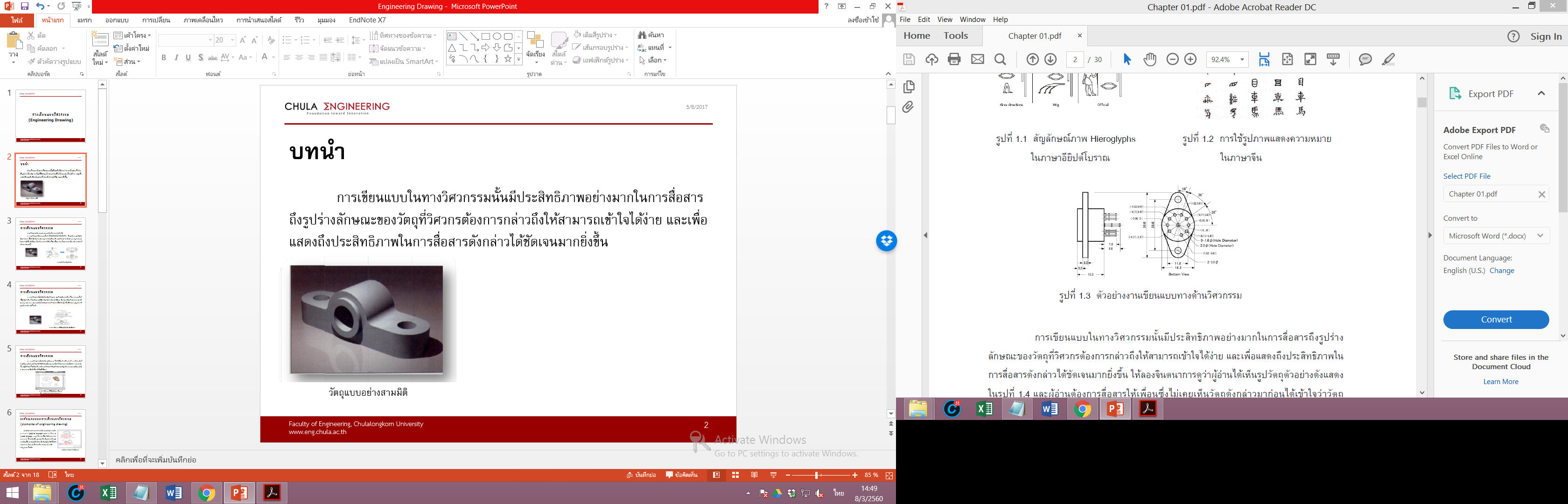 ตัวอย่างวัตถุแบบสามมิติ
ตัวอย่างงานเขียนแบบทางด้านวิศวกรรม
2
6/28/2017
การเขียนแบบวิศวกรรม
การเขียนแบบวิศวกรรมสามารถทำได้หลายแบบด้วยกัน 
 		1. การเขียนแบบโดยการสเก็ตช์ (freehand sketch)
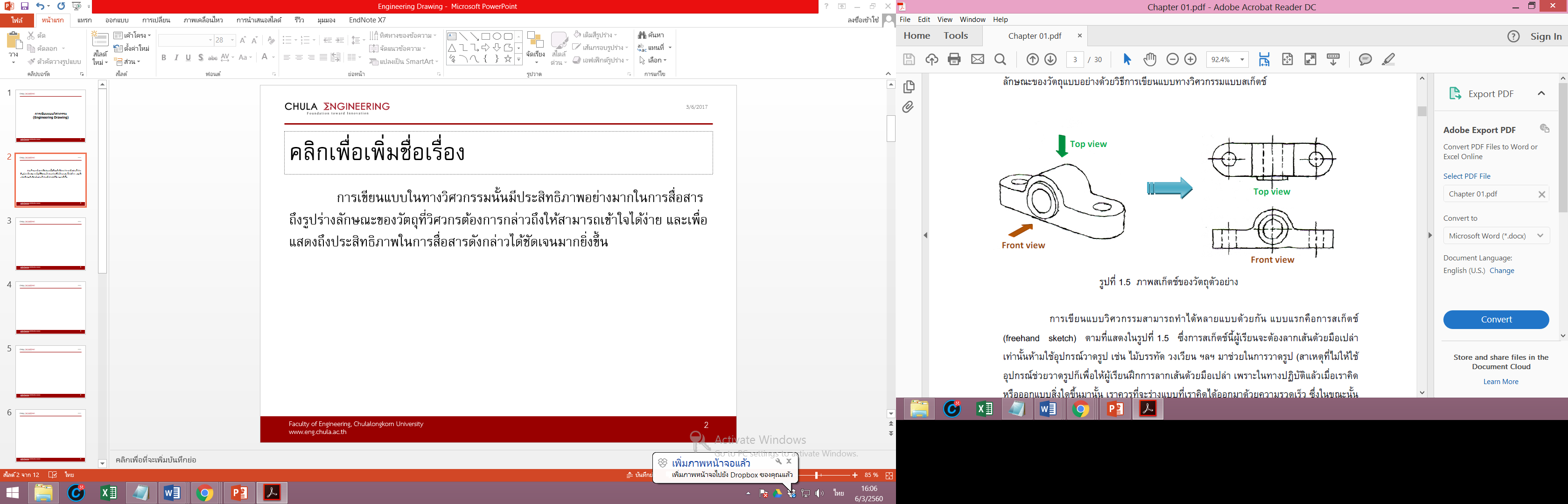 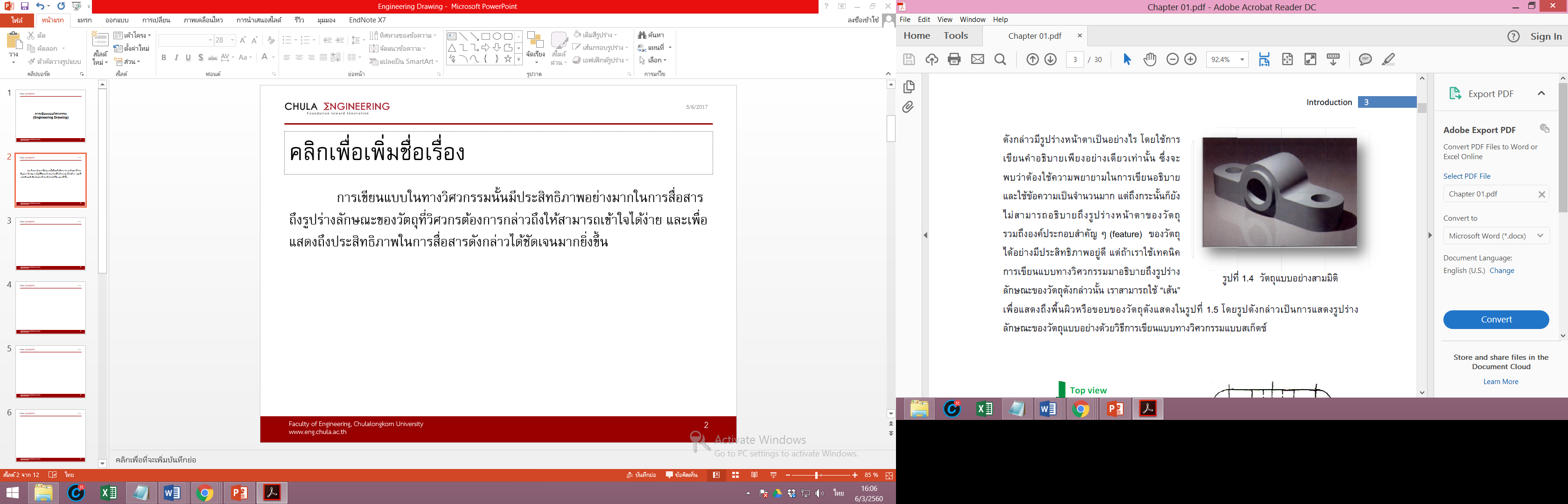 ภาพสเก็ตช์ของวัตถุตัวอย่าง
3
6/28/2017
การเขียนแบบวิศวกรรม
2. การเขียนแบบโดยใช้เครื่องมือเขียนแบบ จะเขียนเมื่อแบบที่ร่างขึ้นจากการสเก็ตช์นั้นได้ถูกปรับแก้จนเกิดความมั่นใจที่จะนำไปผลิตแล้วนั่นเอง โดยจะลงมือเขียนแบบตามหลักมาตรฐานสากล และการใช้เครื่องมือมาช่วยเขียนแบบนั้นทำให้รูปที่ได้มีขนาดและรูปร่างที่ถูกต้องตามความเป็นจริง
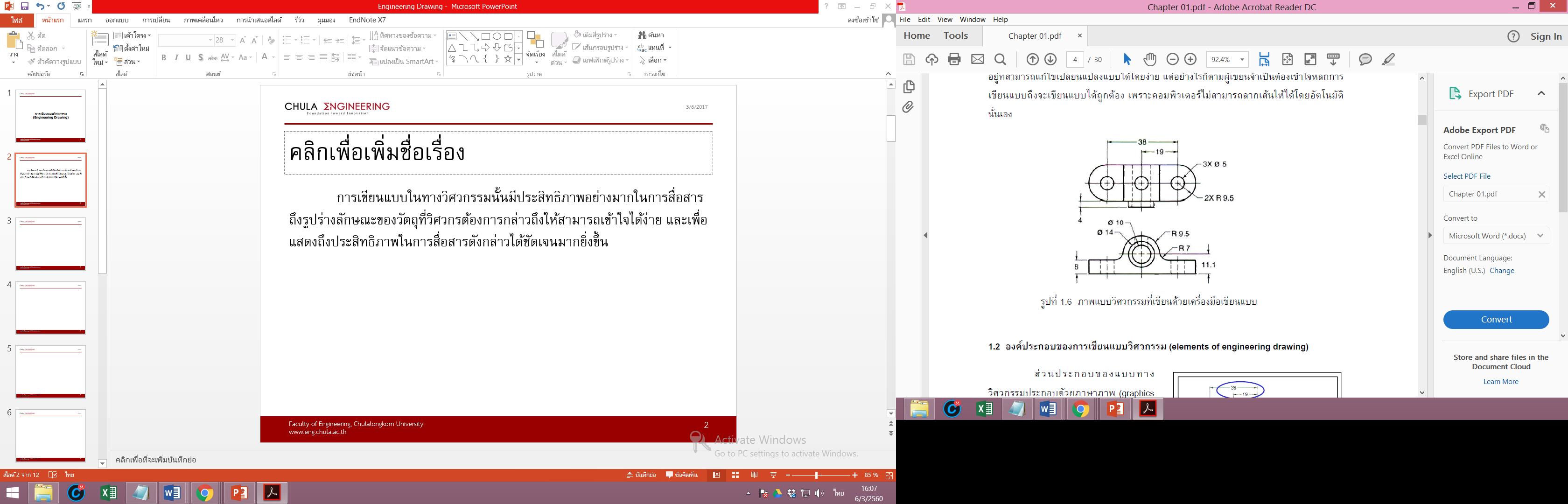 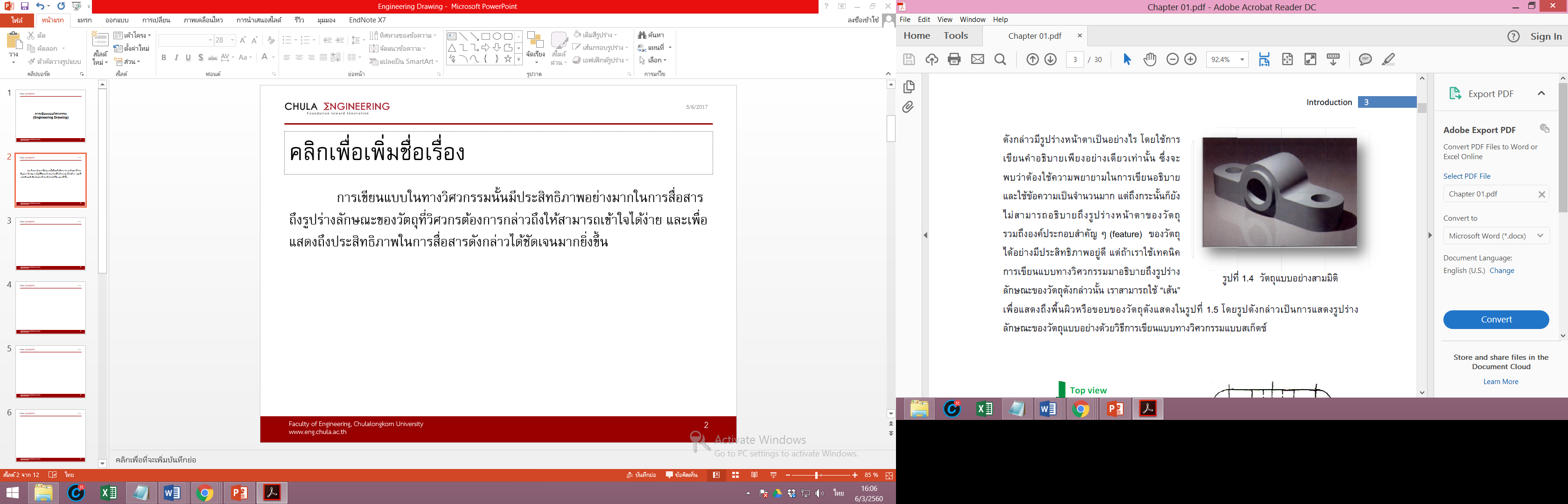 ภาพแบบวิศวกรรมที่เขียนด้วยเครื่องมือเขียนแบบ
4
6/28/2017
การเขียนแบบวิศวกรรม
3. การเขียนแบบโดยใช้คอมพิวเตอร์ ซึ่งวิธีนี้คล้ายกับแบบที่ 2 เพียงแต่ใช้คอมพิวเตอร์มาช่วยเขียนเส้น ซึ่งมีข้อดีอยู่ที่สามารถแก้ไขเปลี่ยนแปลงแบบได้โดยง่าย แต่อย่างไรก็ตามผู้เขียนจำเป็นต้องเข้าใจหลักการเขียนแบบถึงจะเขียนแบบได้ถูกต้อง เพราะคอมพิวเตอร์ไม่สามารถลากเส้นให้ได้โดยอัตโนมัตินั่นเอง
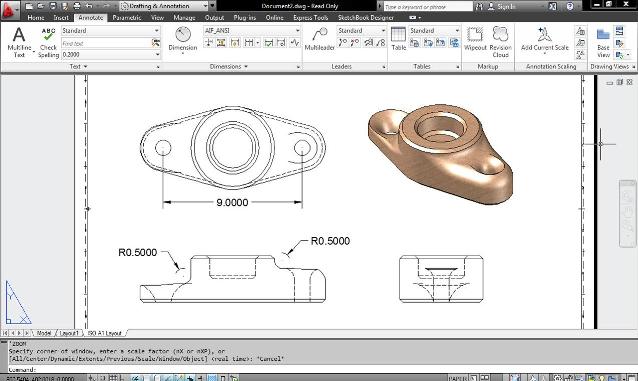 ภาพแบบวิศวกรรมที่เขียนด้วยคอมพิวเตอร์
ที่มา : http://www.go2cad.com/images/Picture1%20_3D.jpg
5
6/28/2017
องค์ประกอบของการเขียนแบบวิศวกรรม (elements of engineering drawing)
ส่วนประกอบของแบบทางวิศวกรรมประกอบด้วยภาษาภาพ (graphics language) และภาษาข้อความ (word language จากรูปที่แสดงนั้นเส้นสีแดงแสดงภาษาภาพ ซึ่งช่วยให้ผู้อ่านแบบเข้าใจถึงรูปร่างลักษณะของวัตถุนั้น ส่วนกลุ่มตัวอักษรที่เส้นอยู่ในเส้นสีน้ำเงินแสดงภาษาข้อความ ซึ่งช่วยอธิบายขนาด ตำแหน่ง
ของรู ฯลฯ เป็นต้น
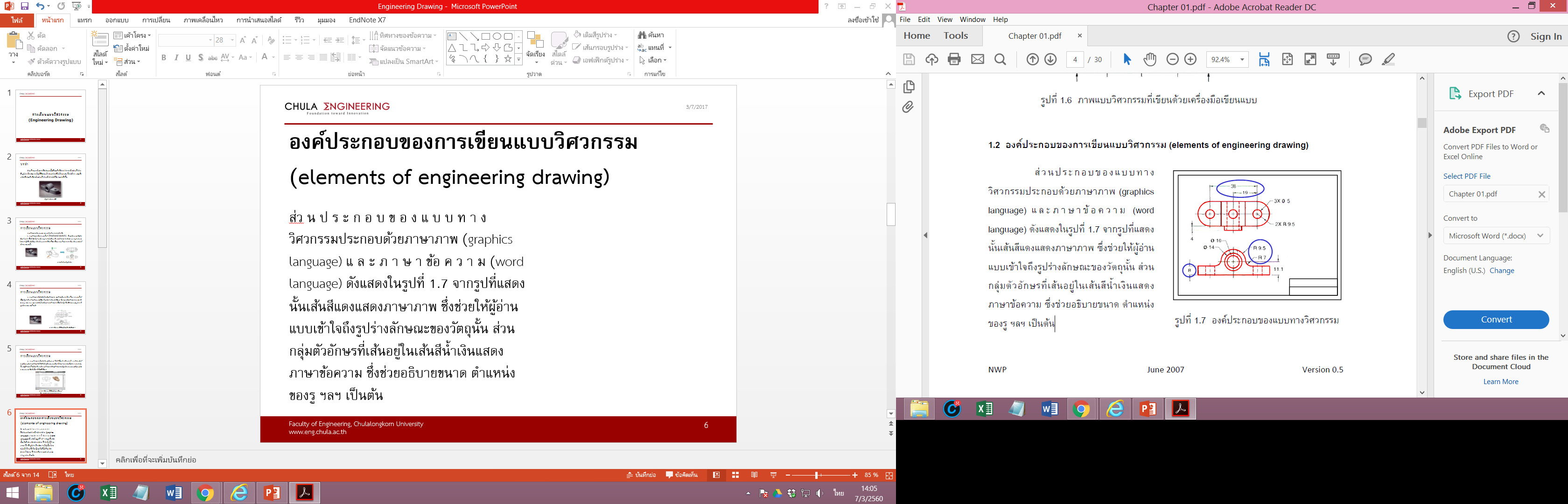 องค์ประกอบของแบบทางวิศวกรรม
6
6/28/2017
องค์ประกอบของการเขียนแบบวิศวกรรม (elements of engineering drawing)
องค์ประกอบที่ต้องทำความเข้าใจให้ดีเพื่อที่จะสร้างภาษาภาพได้ถูกต้องก็คือ 
 		- ชนิดของเส้น (line types) 
		- หลักการฉายภาพ (projection method) 
		- การสร้างรูปเรขาคณิต (geometric construction) 
 	ส่วนการสร้างภาษาข้อความที่เหมาะสมนั้น จะต้องเรียนรู้ถึงหลักการเขียนตัวอักษร (lettering) เพื่อให้ข้อความที่ได้นั้นมีรูปแบบที่สม่ำเสมอ และอ่านง่าย
7
6/28/2017
วิธีการฉายภาพ (projection method)
วิธีการฉายภาพนั้นมีอยู่หลายวิธีด้วยกัน ซึ่งสามารถแบ่งออกได้เป็น 2 วิธีหลัก ๆ คือ

วิธีการฉายภาพแบบ perspective 
วิธีการฉายภาพแบบ parallel
Projection Method
Perspective
Parallel
Oblique
Orthographic
โดยวิธีการฉายภาพแบบ parallel นั้น
ยังสามารถแบ่งออกได้เป็นการฉายภาพแบบ oblique และแบบ orthographic 
ส่วนการฉายภาพแบบ orthographic นั้นสามารถแบ่งออก
เป็นการฉายภาพแบบ axonometric และแบบ multiview ตามลำดับ
Multiview
Axonometric
แผนภาพแสดงวิธีการฉายภาพแบบต่าง ๆ
8
6/28/2017
องค์ประกอบของการฉายภาพ
องค์ประกอบของการฉายภาพนั้นประกอบไปด้วยแนวการมอง (line of sight) และฉากรับภาพ (plane of projection) ดังรูปทางด้านซ้ายแสดงแนวการมองสองแบบด้วยกันคือแนวการมองภาพแบบ parallel และแบบ perspective ตามลำดับ ส่วนรูปทางด้านขวาแสดงฉากรับภาพ โดยฉากรับภาพนั้นก็คือฉากที่เราสมมติขึ้นโดยภาพที่เกิดบนฉากรับภาพที่เราสมมติขึ้นมานั้นเกิดจากการลากเส้นต่อจุดที่แนวการมองวัตถุทะลุผ่านฉากรับภาพดังแสดงในรูปนั่นเอง
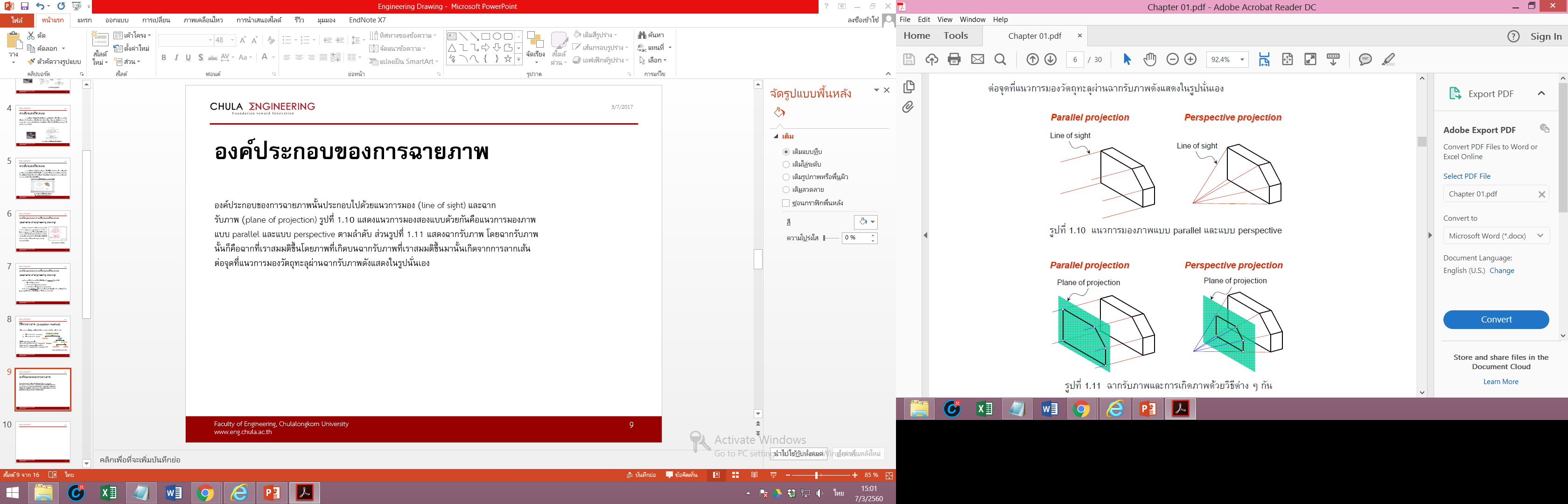 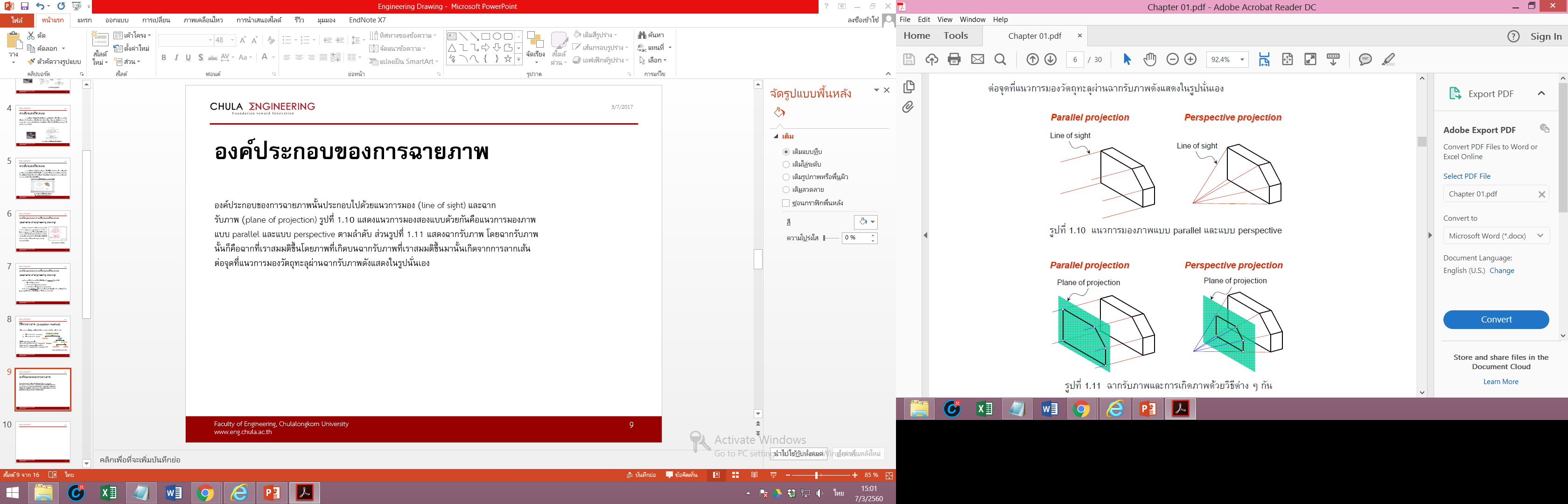 ฉากรับภาพและการเกิดภาพด้วยวิธีต่าง ๆ กัน
แนวการมองภาพแบบ parallel และแบบ perspective
9
6/28/2017
วิธีการฉายภาพ (projection method)
ภาพที่ได้จากการฉายภาพแบบ perspective นั้นจะให้รูปที่เสมือนจริง (เหมือนที่ตามนุษย์มองเห็น) ซึ่งมักจะเห็นอยู่บ่อยครั้งในงานเขียนแบบของสถาปัตย์ แต่การฉายภาพที่ใช้ในการเขียนแบบวิศวกรรมนั้น เราใช้การฉายภาพแบบ parallel ส่วนสาเหตุที่เราใช้การฉายภาพแบบ parallel ในการสร้างภาพในงานเขียนแบบนั้น เนื่องจากการฉายภาพด้วยวิธี perspective มีขั้นตอนในการสร้างภาพที่ยุ่งยาก อีกทั้งรูปที่ได้นั้นมีขนาดที่บิดเบี้ยวไปจากขนาดจริง ดังรูปที่แสดงให้เห็นถึงความสูงของอาคารที่ไม่เท่ากัน
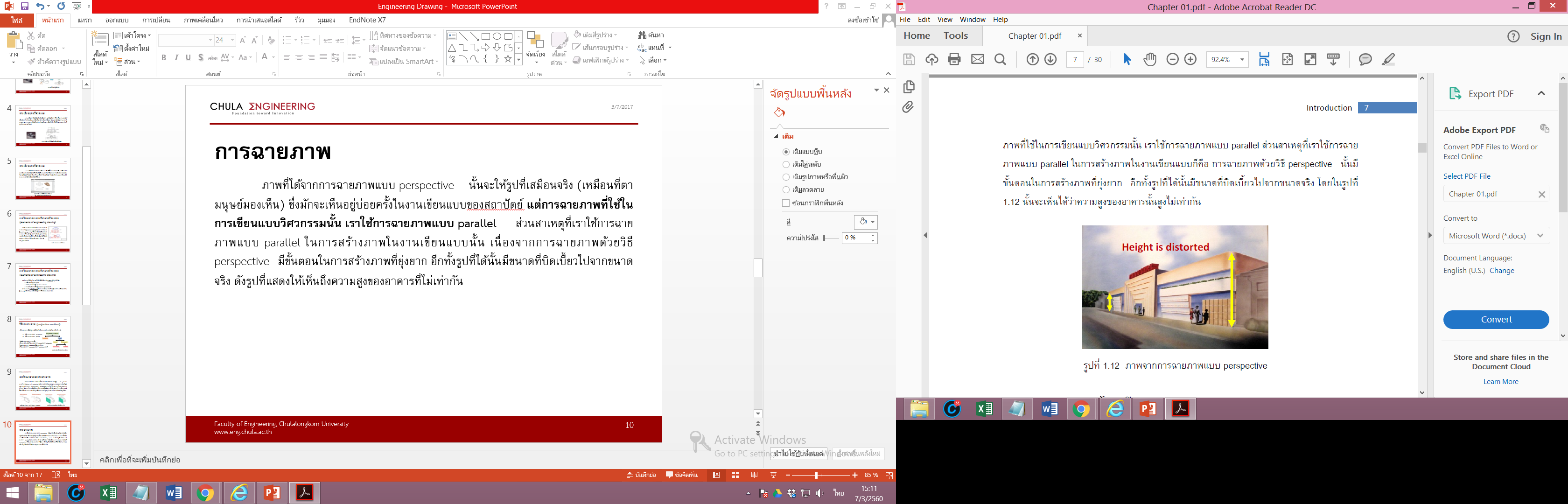 ภาพจากการฉายภาพแบบ perspective
10
6/28/2017
ตัวอย่างการเขียนภาพ perspective (แบบ 1 V.P.)
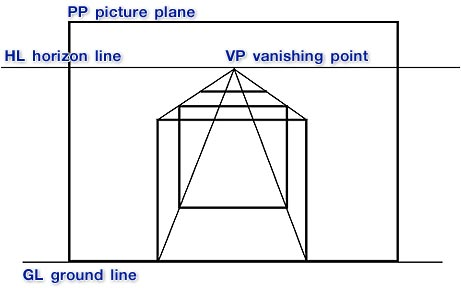 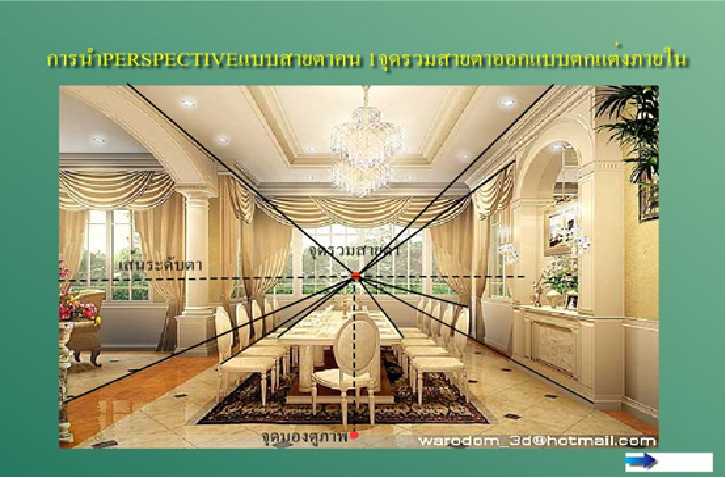 http://www.ideazign.com/port/perspective/content0608.htm
https://sites.google.com/site/persuchart/Home
11
6/28/2017
ตัวอย่างการเขียนภาพ perspective (แบบ 2 V.P.)
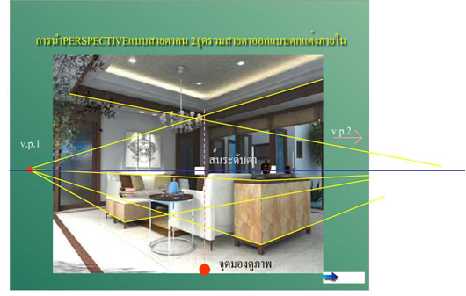 https://sites.google.com/site/persuchart/Home
12
6/28/2017
การฉายภาพออโธกราฟิก
เป้าหมายหลักของการเขียนแบบวิศวกรรมคือการถ่ายทอดข้อมูลวัตถุสามมิติโดยใช้สื่อสองมิติ เช่น กระดาษ เป็นต้น ซึ่งสามารถใช้หลักการฉายภาพออโธกราฟิกมาช่วยในสื่อสารข้อมูลสามมิติได้เป็นอย่างดี
 	การฉายภาพที่นิยมใช้ในงานวิศวกรรมก็คือการฉายภาพแบบออโธกราฟิก (orthographic) ซึ่งยังสามารถแบ่งออกได้อีก 2 แบบคือ การฉายภาพแบบ axonometric และการฉายภาพแบบ multiview
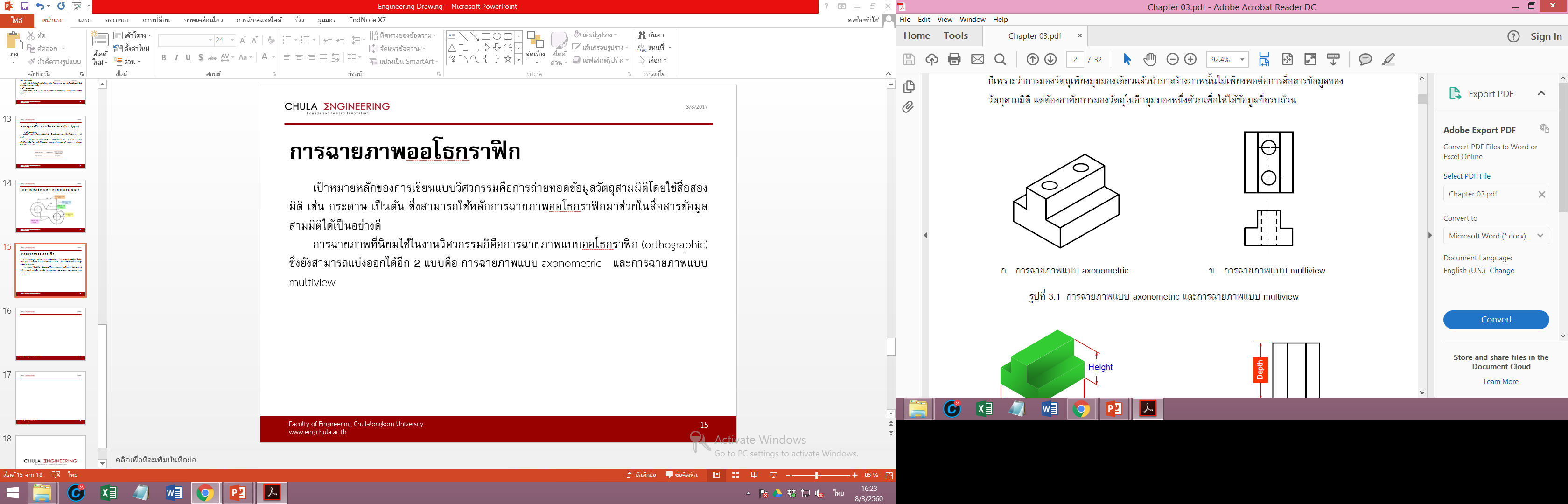 การฉายภาพแบบ axonometric
การฉายภาพแบบ multiview
13
6/28/2017
การฉายภาพออโธกราฟิกของวัตถุ
ตัวอย่าง จากวัตถุตัวอย่างที่ 1 กำหนดให้ทิศทางตามลูกศรเป็นทิศทางด้านหน้า
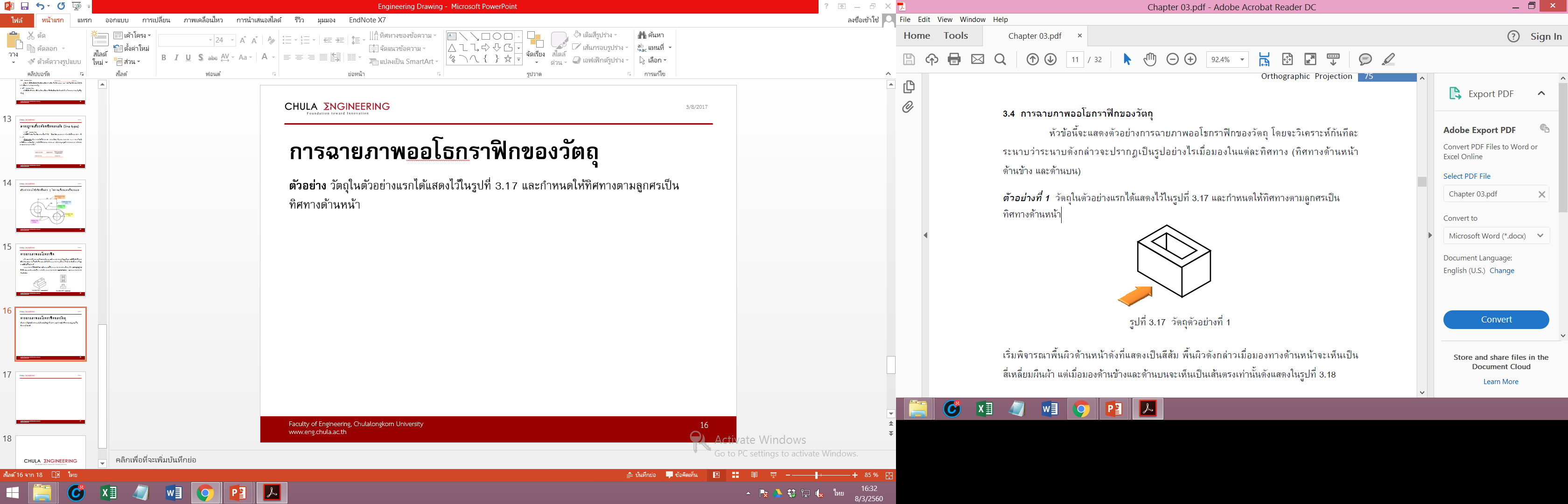 1. เริ่มพิจารณาพื้นผิวด้านหน้าดังรูปที่แสดงเป็นสีเหลือง พื้นผิวดังกล่าวเมื่อมองทางด้านหน้าจะเห็นเป็นสี่เหลี่ยมผืนผ้า แต่เมื่อมองด้านข้างและด้านบนจะเห็นเป็นเส้นตรงเท่านั้น
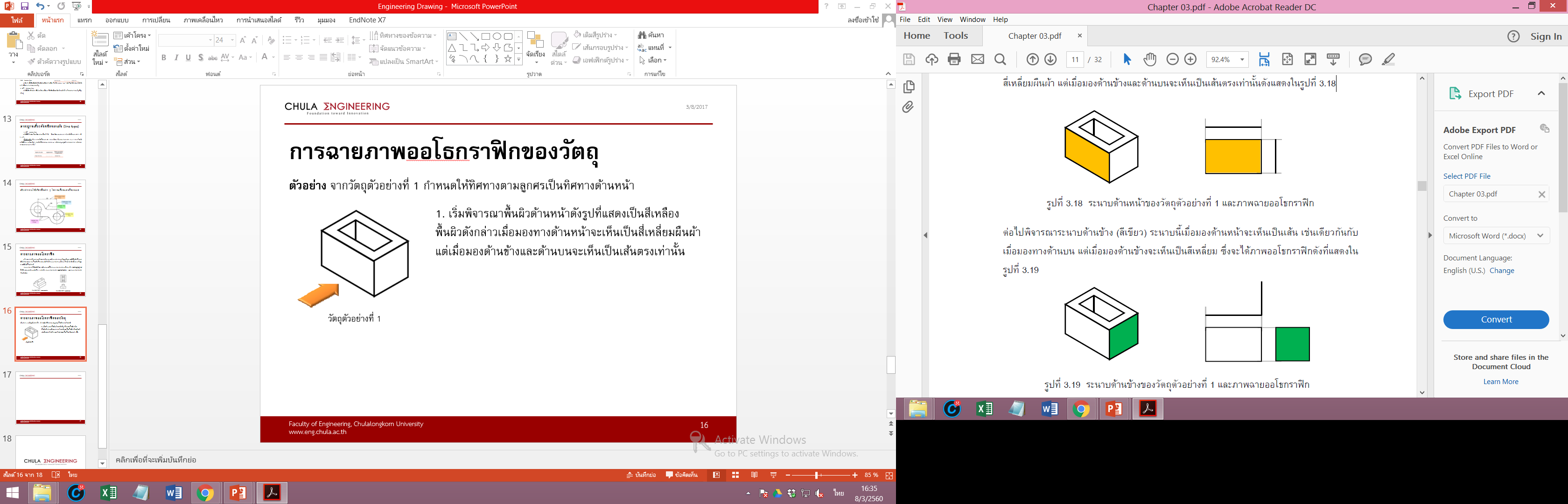 วัตถุตัวอย่างที่ 1
ระนาบด้านหน้าของวัตถุตัวอย่างที่ 1 และภาพฉายออโธกราฟิก
14
6/28/2017
การฉายภาพออโธกราฟิกของวัตถุ
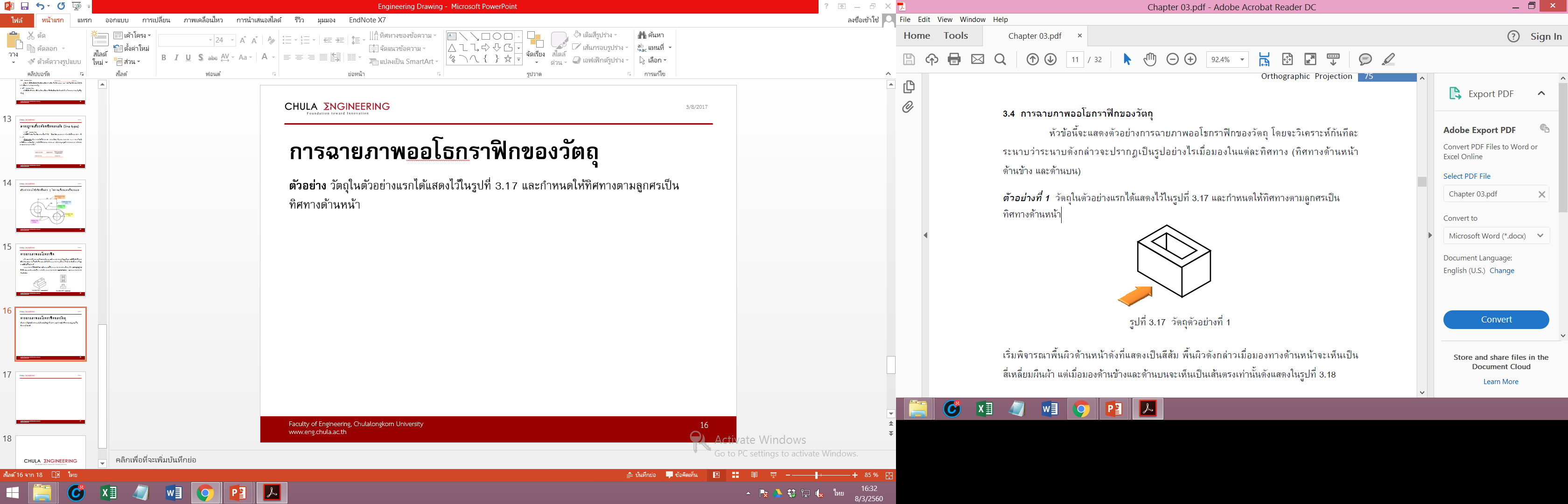 2. พิจารณาระนาบด้านข้างสีเขียว ระนาบนี้เมื่อมองด้านหน้าจะเห็นเป็นเส้น เช่นเดียวกันกับเมื่อมองทางด้านบน แต่เมื่อมองด้านข้างจะเห็นเป็นสีเหลี่ยม
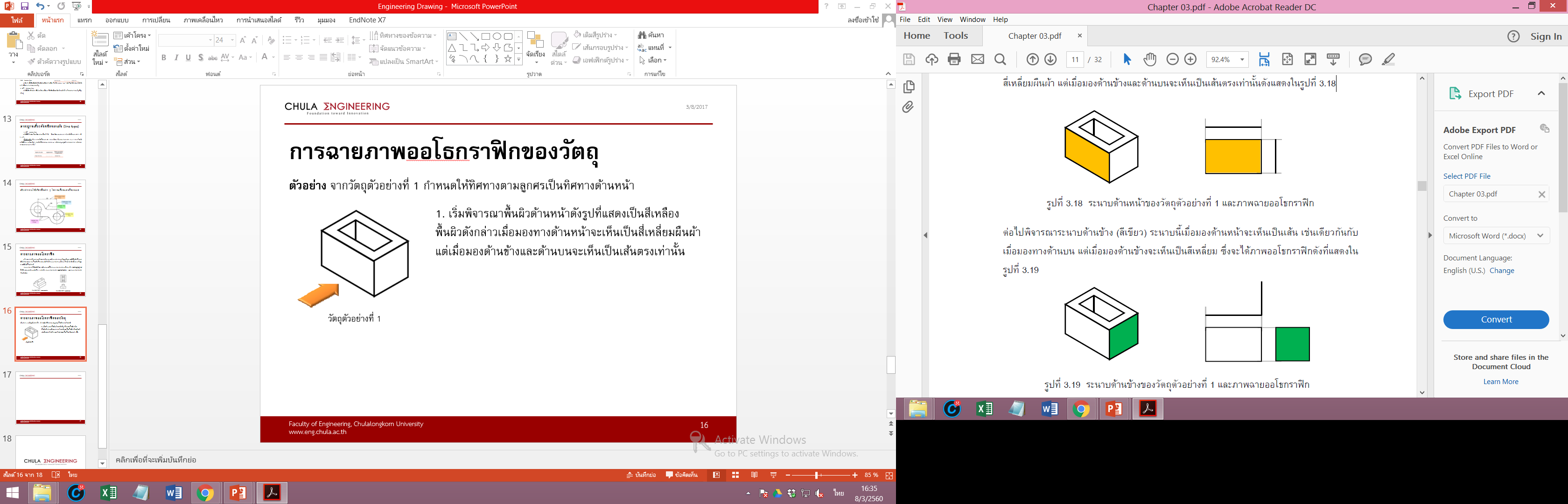 วัตถุตัวอย่างที่ 1
ระนาบด้านข้างของวัตถุตัวอย่างที่ 1 และภาพฉายออโธกราฟิก
15
6/28/2017
การฉายภาพออโธกราฟิกของวัตถุ
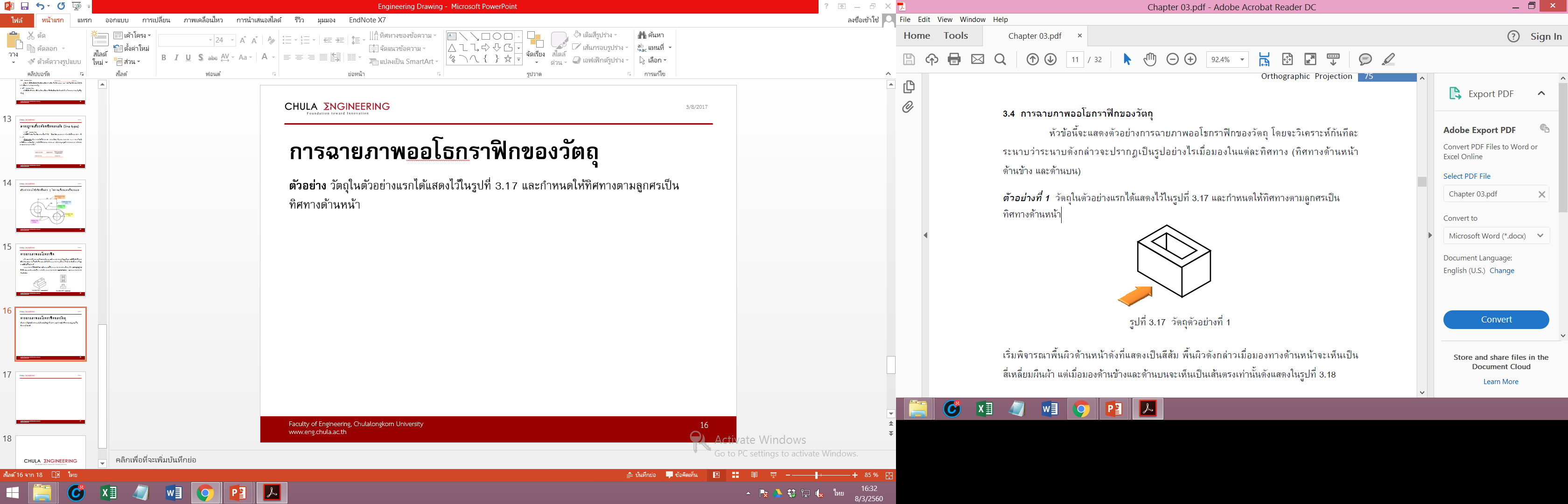 3. พิจารณาระนาบด้านบนที่มีลักษณะเป็นกรอบสีแดง จะเห็นว่าระนาบดังกล่าวจะปรากฎเป็นเส้นตรงเมื่อมองจากด้านหน้าและด้านข้าง แต่จะเห็นเป็นกรอบสี่เหลี่ยมเมื่อมองทางด้านบน
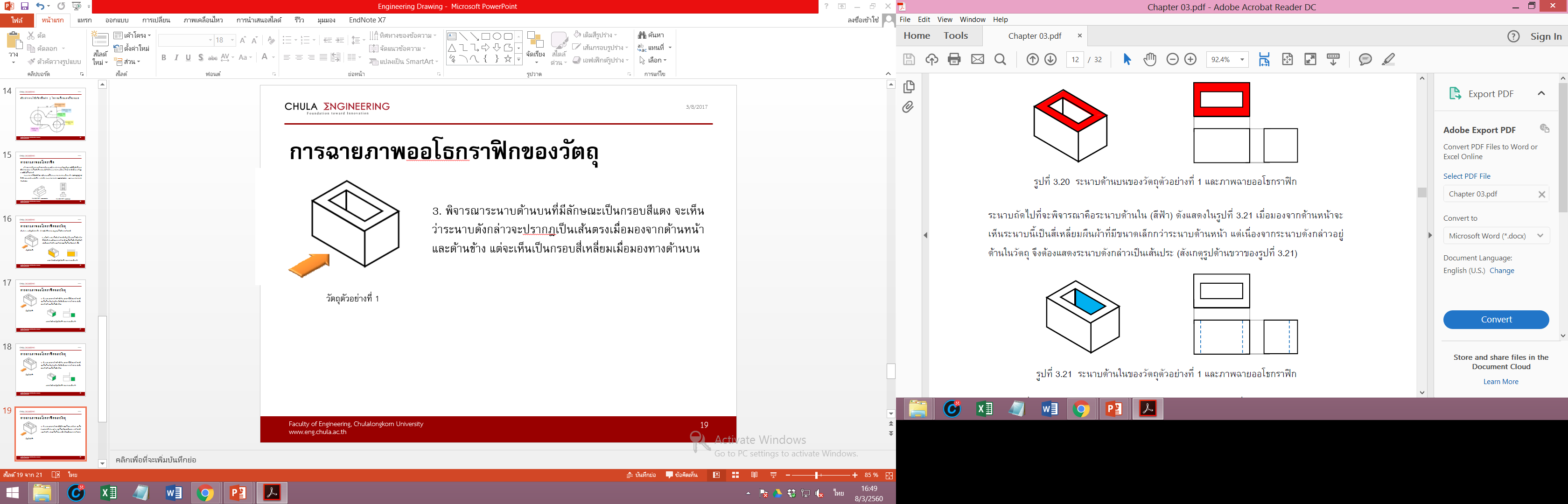 วัตถุตัวอย่างที่ 1
ระนาบด้านบนของวัตถุตัวอย่างที่ 1 และภาพฉายออโธกราฟิก
16
6/28/2017
การฉายภาพออโธกราฟิกของวัตถุ
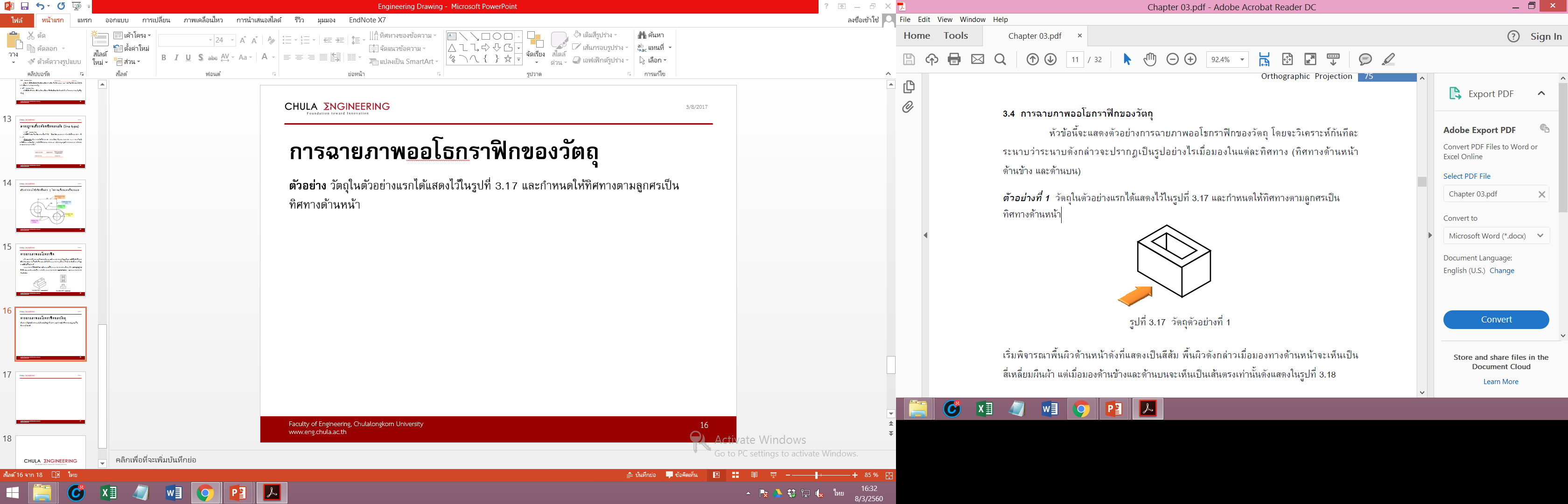 4. พิจารณาระนาบด้านในสีฟ้า เมื่อมองจากด้านหน้าจะเห็นระนาบนี้เป็นสี่เหลี่ยมผืนผ้าที่มีขนาดเล็กกว่าระนาบด้านหน้า แต่เนื่องจากระนาบดังกล่าวอยู่ด้านในวัตถุ จึงต้องแสดงระนาบดังกล่าวเป็นเส้นประ
วัตถุตัวอย่างที่ 1
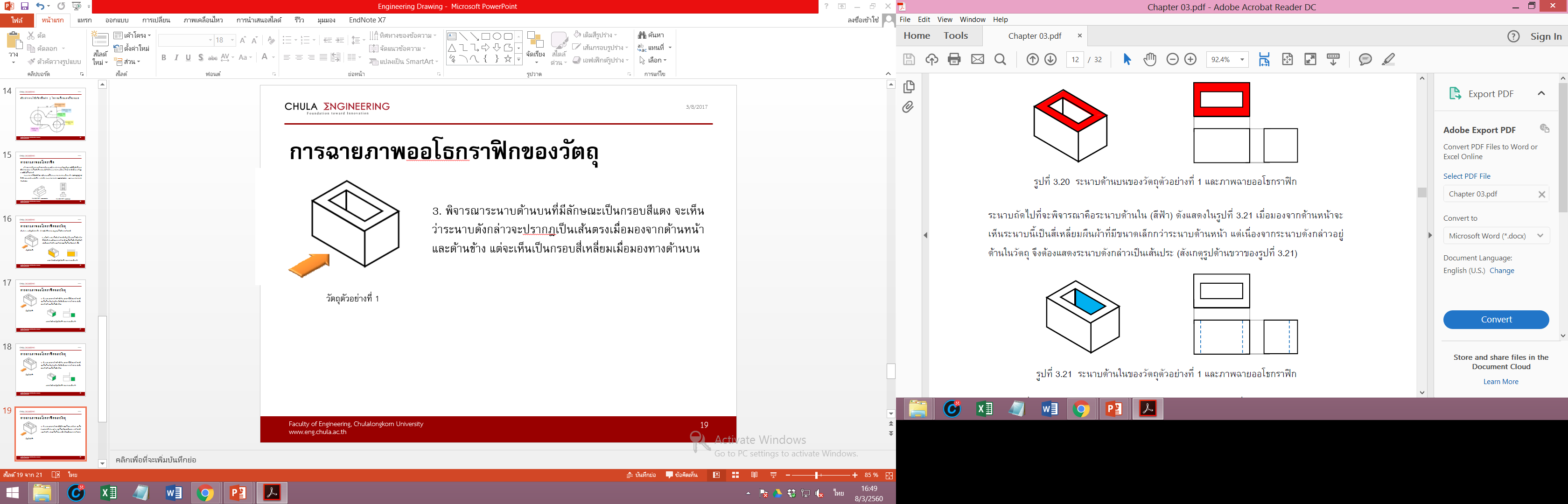 ระนาบด้านในของวัตถุตัวอย่างที่ 1 และภาพฉายออโธกราฟิก
17
6/28/2017
การฉายภาพออโธกราฟิกของวัตถุ
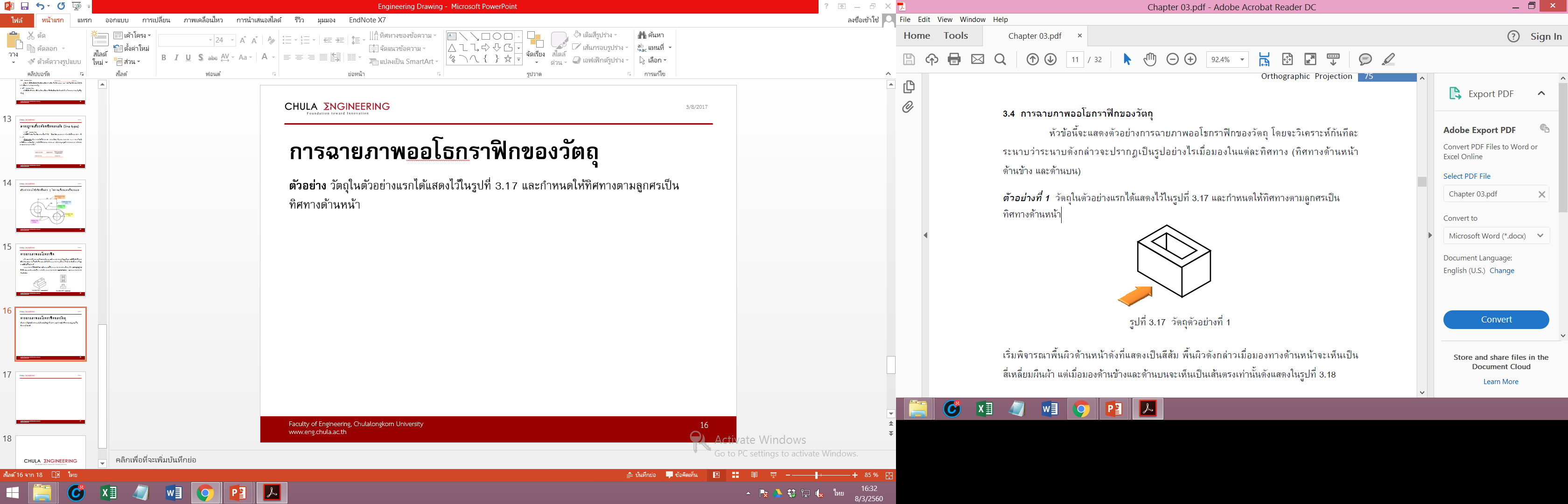 5. อีกระนาบที่อยู่ด้านในและสามารถเห็นได้จากรูปวัตถุคือระนาบด้านในที่อยู่ด้านข้างสีชมพู ระนาบนี้จะเห็นเป็นเส้นประเมื่อมองจากด้านหน้า เห็นเป็นเส้นตรงเมื่อมองจากด้านบน และเห็นเป็นสี่เหลี่ยมผืนผ้าเมื่อมองจากด้านข้างและอีกเช่นเดิม เนื่องจากเป็นระนาบที่อยู่ด้านในจึงถูกวัตถุด้านนอกบังทำให้ต้องแสดงระนาบด้วยเส้นประ
วัตถุตัวอย่างที่ 1
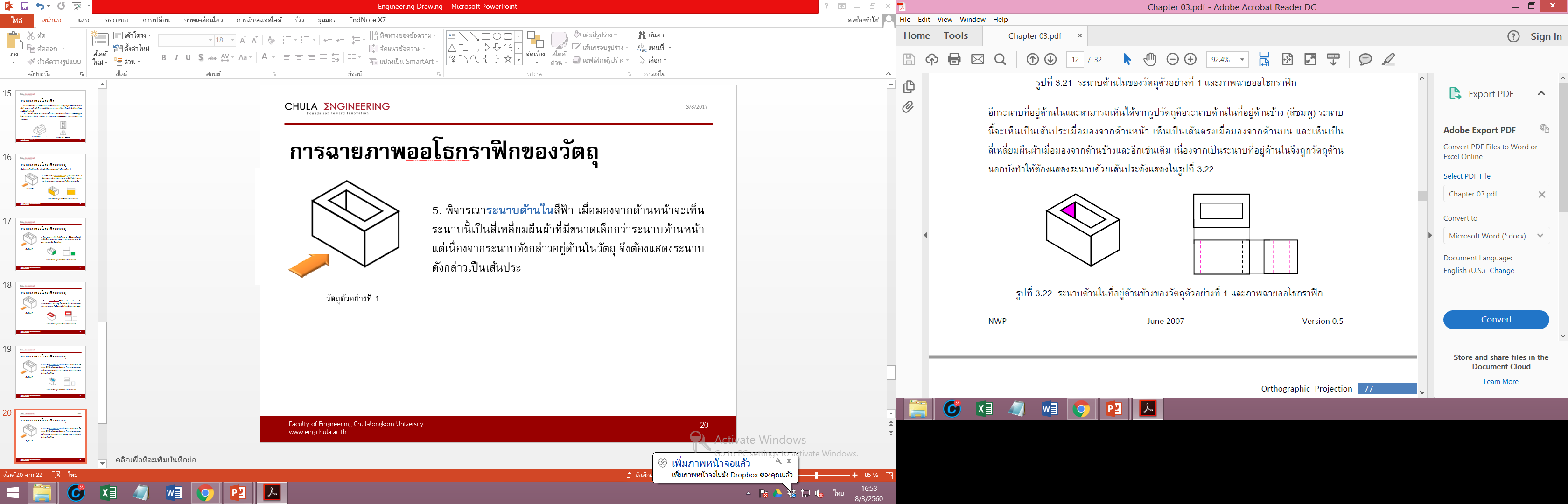 ระนาบด้านในที่อยู่ด้านข้างของวัตถุตัวอย่างที่ 1 และภาพฉายออโธกราฟิก
18
6/28/2017
การฉายภาพออโธกราฟิกของวัตถุ
นอกจากนี้หากพิจารณาระนาบอื่น ๆ ของวัตถุที่ยังไม่ได้กล่าวถึง จะพบว่าระนาบเหล่านี้ก็จะปรากฎเป็นเส้นที่ซ้ำกับกับเส้นที่มีอยู่ก่อนแล้ว ดังนั้นรูปวัตถุพร้อมกับภาพออโธกราฟิกที่สมบูรณ์จะมีลักษณะดังรูปต่อไปนี้
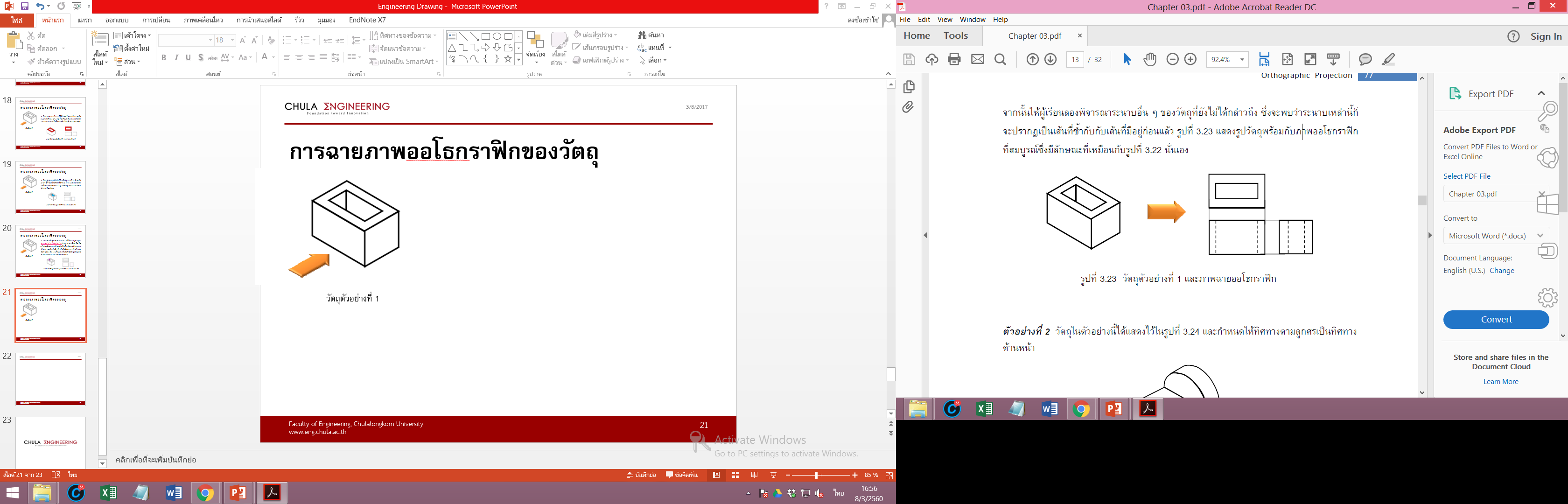 วัตถุตัวอย่างที่ 1 และภาพฉายออโธกราฟิก
19
6/28/2017
ภาพฉายแบบ Isometric
การฉายภาพแบบ Axonometrix นั้นมีหลายชนิด โดยภาพฉายที่นิยมใช้ในการเขียนแบบวิศวกรรมคือ ภาพฉายแบบ Isometric คำว่า Isometric สามารถแปลตรงๆ ว่า “การวัดขนาดที่เท่า ๆ กัน” การจะได้ภาพ isometric มานั้นจะต้องจับวัตถุให้เอียงจนกระทั่งผู้สังเกตเห็นมุมระหว่างขอบของกล่องมีค่าเท่าๆ กัน (เท่ากับ 120 องศา)
20
6/28/2017
ตัวอย่างภาพฉายแบบ Isometric
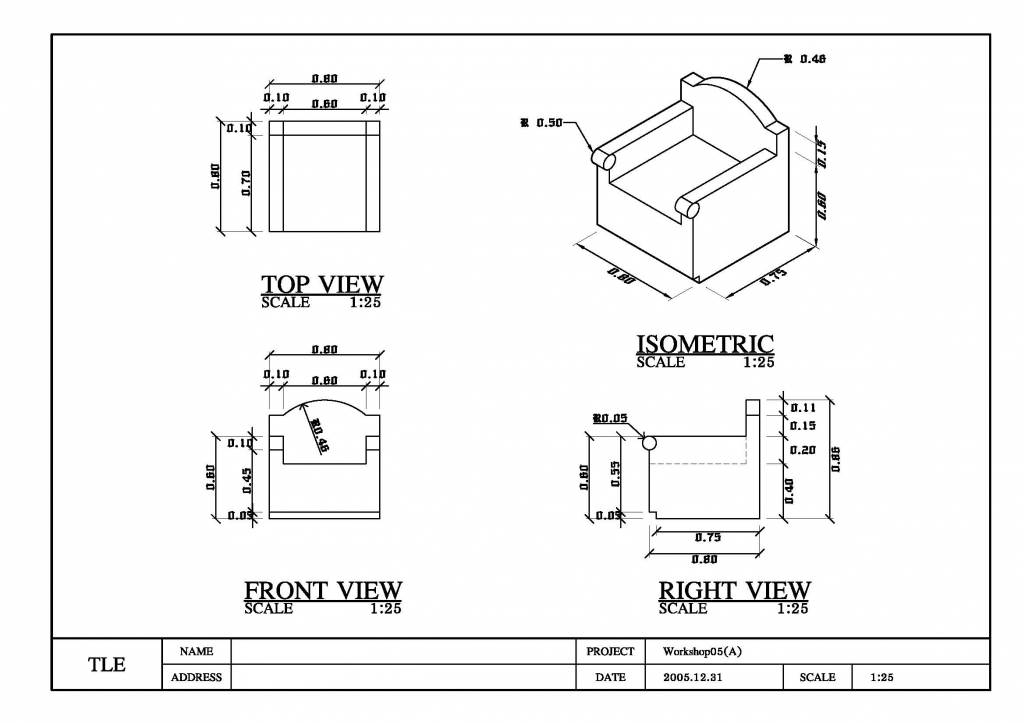 ที่มา : http://www.be2hand.com/upload/201302/201302-12-125826_As-1.jpg
21
6/28/2017
มาตรฐานเกี่ยวกับสเกลสำหรับการวาดรูป (drawing scale)
สเกลของการวาดรูป คือสัดส่วนของขนาดวัตถุที่วาดลงบนกระดาษ กับขนาดของวัตถุจริง โดยการเขียนข้อความเพื่อแสดงสเกลของการวาดรูปนั้นจะเริ่มจากการเขียนข้อความ “SCALE”
จากนั้นตามด้วยตัวเลขเพื่อแสดงขนาดของวัตถุที่วาดบนกระดาษต่อด้วยเครื่องหมาย : แล้วตาม
ด้วยตัวเลขเพื่อแสดงขนาดของวัตถุจริง
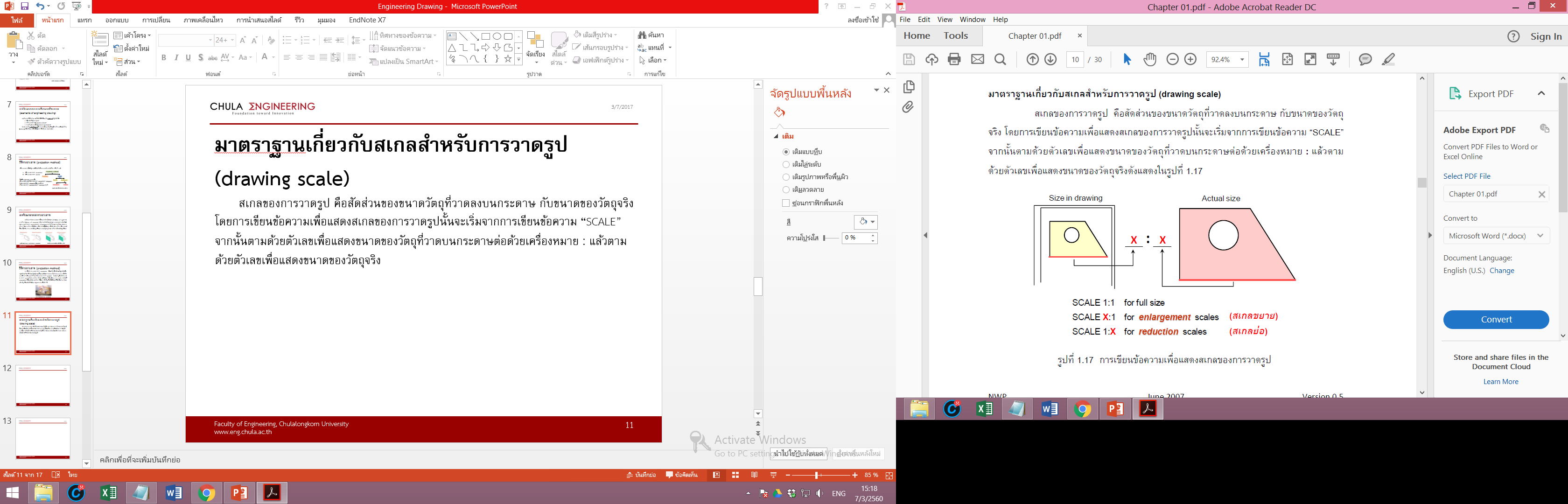 การเขียนข้อความเพื่อแสดงสเกลของการวาดรูป
22
6/28/2017
มาตรฐานเกี่ยวกับชนิดของเส้น (line type)
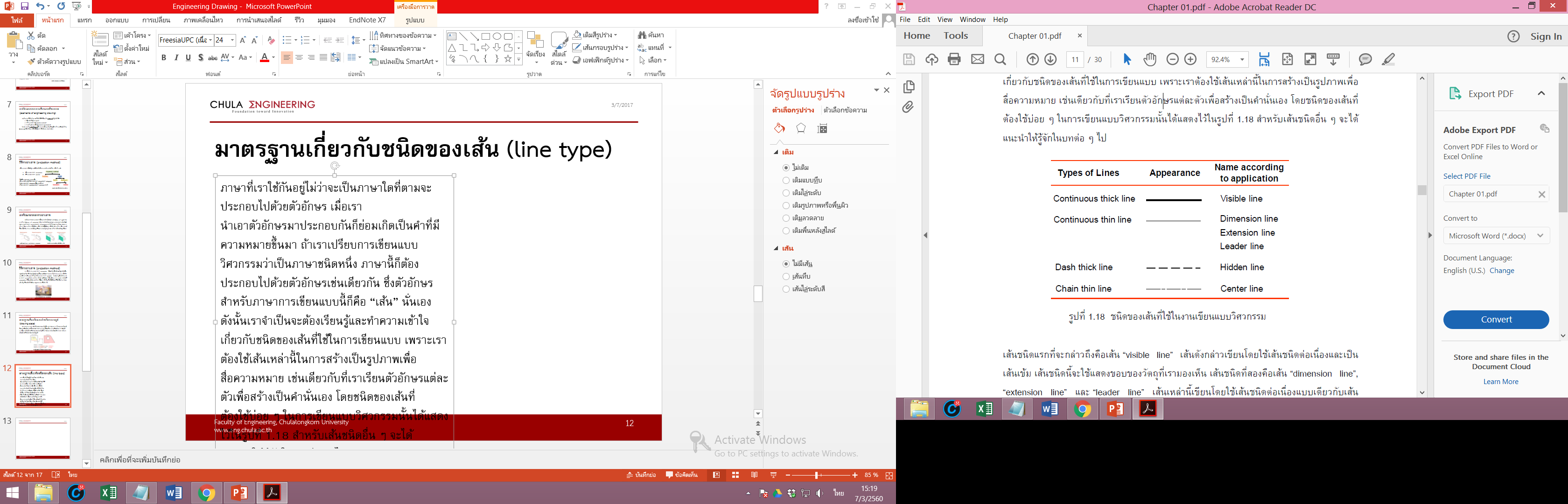 1. เส้น “visible line 
 	เส้นดังกล่าวเขียนโดยใช้เส้นชนิดต่อเนื่องและเป็นเส้นเข้ม เส้นชนิดนี้จะใช้แสดงขอบของวัตถุที่เรามองเห็น 
2. เส้น “dimension line, extension line 
และ “leader line
เส้นเหล่านี้เขียนโดยใช้เส้นชนิดต่อเนื่องแบบเดียวกับเส้น“visible line” แต่เป็นเส้นอ่อน เราใช้เส้นเหล่านี้ในการบอกขนาดของวัตถุ 
3. เส้น “hidden line 
 	เส้นนี้เรียกอีกอย่างหนึ่งว่าเส้นประนั่นเอง ซึ่งเขียนโดยเส้นเข้มและใช้สำหรับแสดงขอบของวัตถุที่ถูกบังอยู่
23
6/28/2017
มาตรฐานเกี่ยวกับชนิดของเส้น (line type)
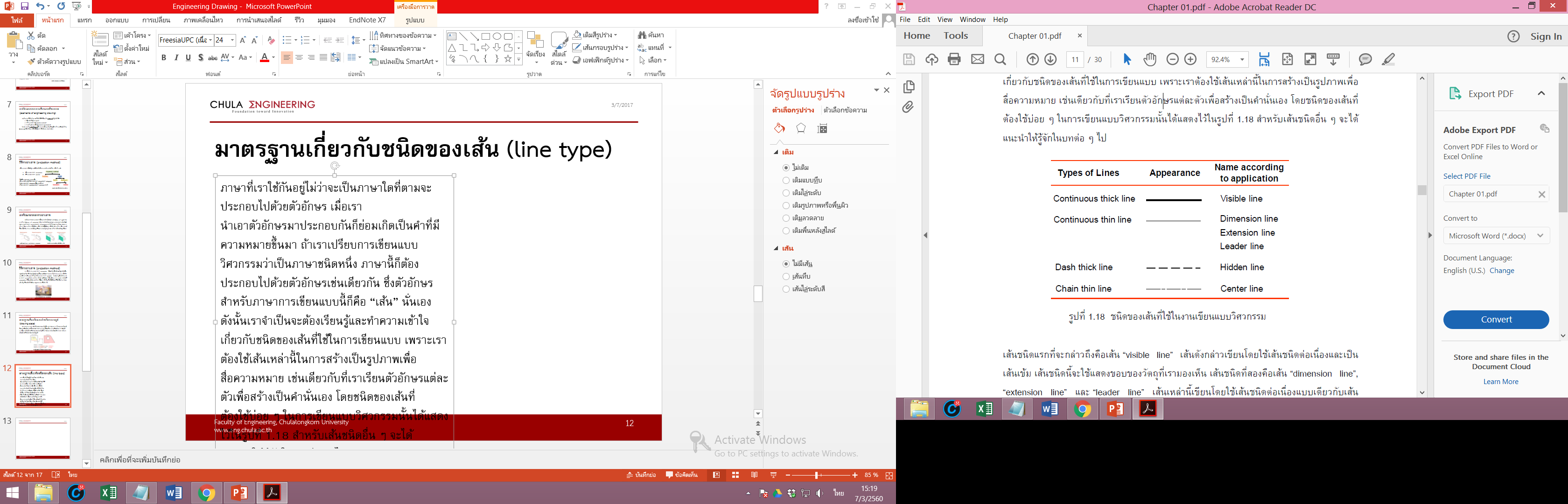 4. เส้น “center line 
 	เส้นนี้มีลักษณะเป็นเส้นยาวและสั้นสลับกัน     โดยเส้นยาวควรยาวมากกว่าเส้นสั้นประมาณ 10 ถึง15 เท่า 
 	ตัวอย่างเช่น ถ้าเราลากเส้นสั้นประมาณ2 มม. เส้นยาวก็ควรยาวประมาณ 20-30 มม. เป็นต้น เส้นนี้ต้องลากด้วยเส้นเบา และใช้เพื่อแสดงความสมมาตร หรือแสดงจุดศูนย์กลางของวงกลม หรือแสดงแกนของทรงกระบอกก็ได้
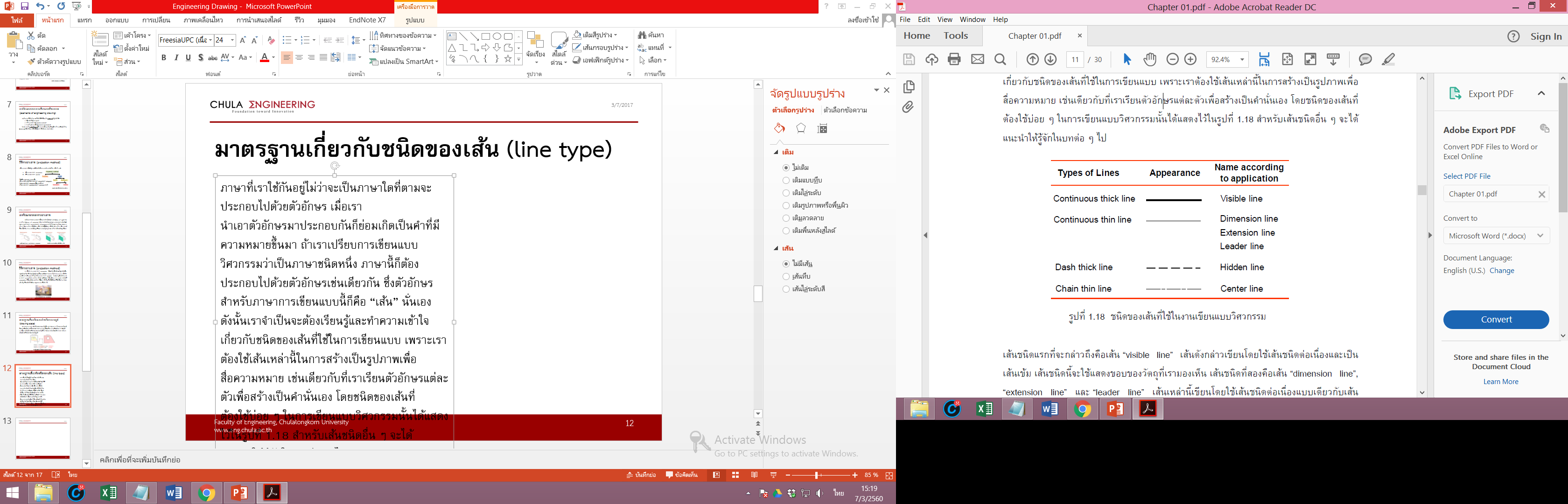 24
6/28/2017
ตัวอย่างการใช้เส้นชนิดต่าง ๆ ในงานเขียนแบบวิศวกรรม
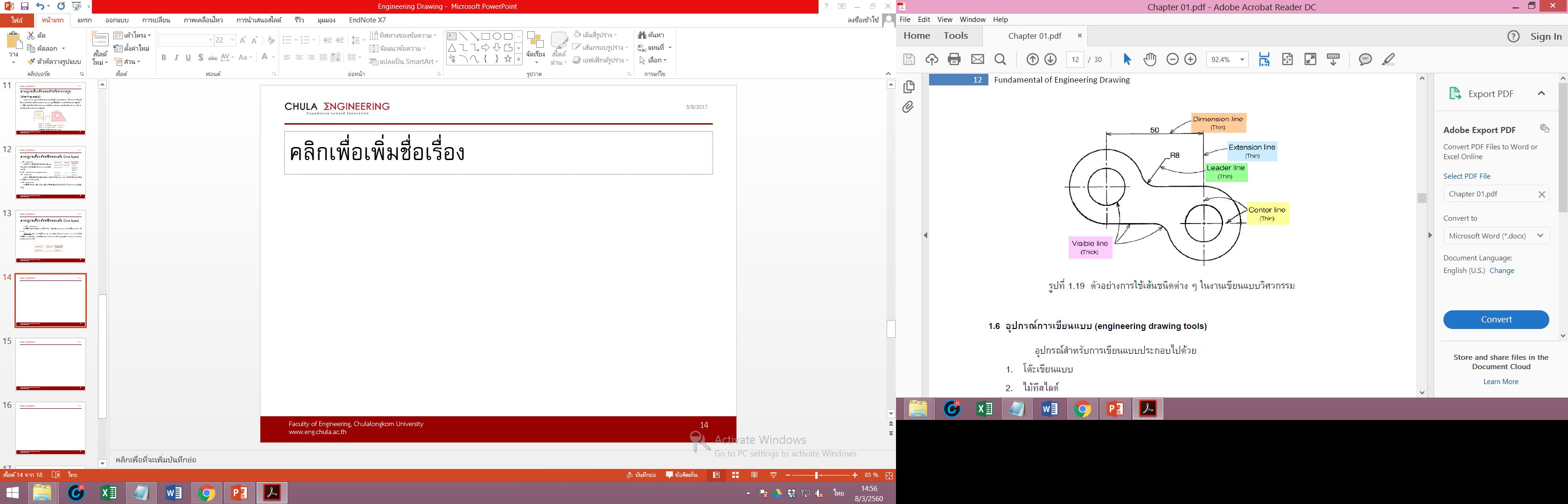 25
6/28/2017
ตัวอย่างกระดาษเขียนแบบ
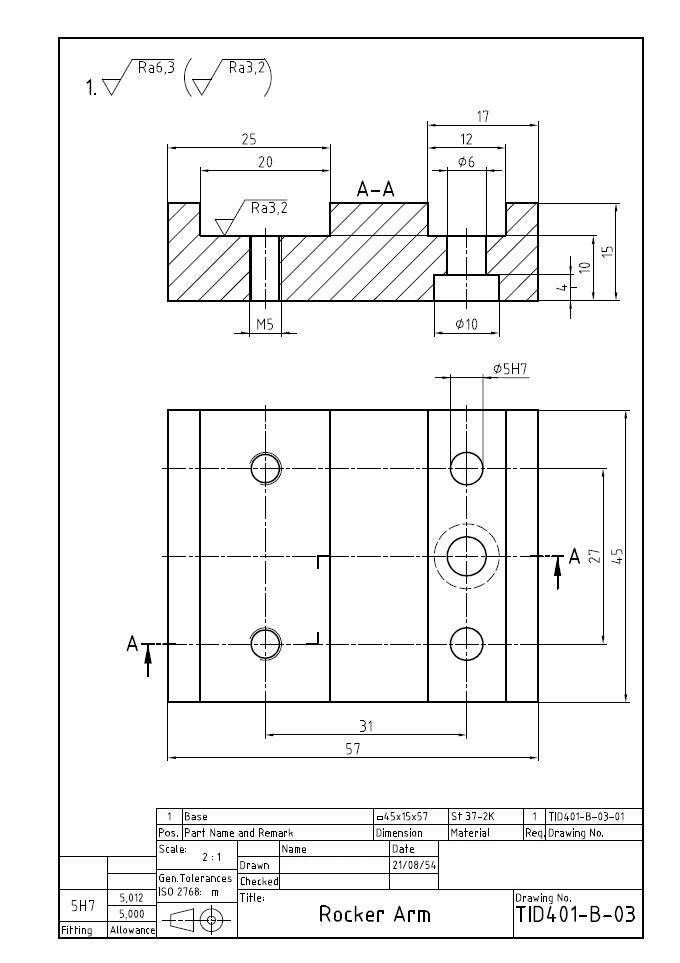 ส่วนการเขียนภาพฉาย
ส่วนรายละเอียดภาพฉาย
ที่มา : http://upic.me/i/ov/9-6-255523-01-30.jpg
26
6/28/2017
รายละเอียดบนกระดาษเขียนแบบ
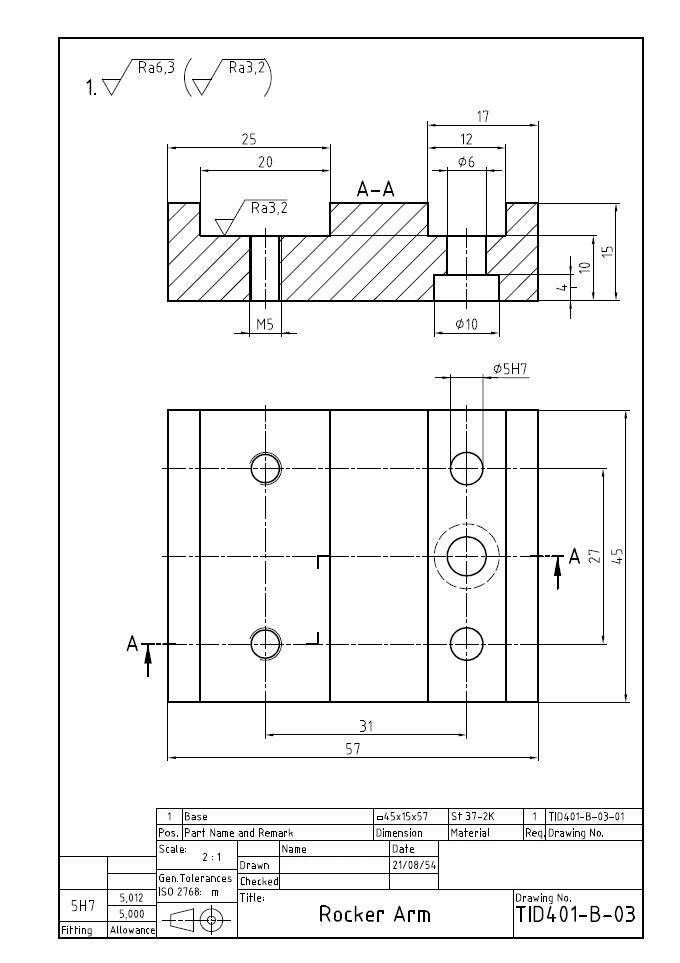 ชื่อสถานศึกษาหรือสถานประกอบการ
ที่ใช้แบบ
ชื่อผู้เขียนแบบ
ชื่อผู้ตรวจแบบ
27
6/28/2017
รายละเอียดบนกระดาษเขียนแบบ
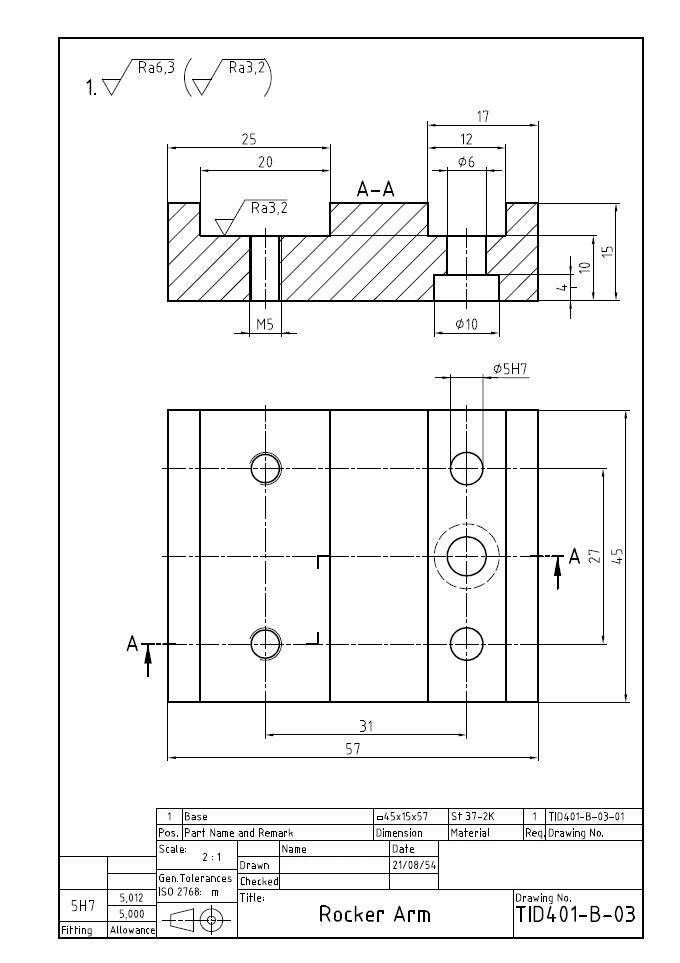 ชื่อสถานศึกษาหรือสถานประกอบการ
ที่ใช้แบบ
ชื่อผู้เขียนแบบ
ชื่อผู้ตรวจแบบ
ความสามารถในการเคลื่อนที่สัมพัธกันระหว่างเพลาและรูเพลาเรียกว่า ความพอดีในการสวม (fit)
28
6/28/2017
รายละเอียดบนกระดาษเขียนแบบ
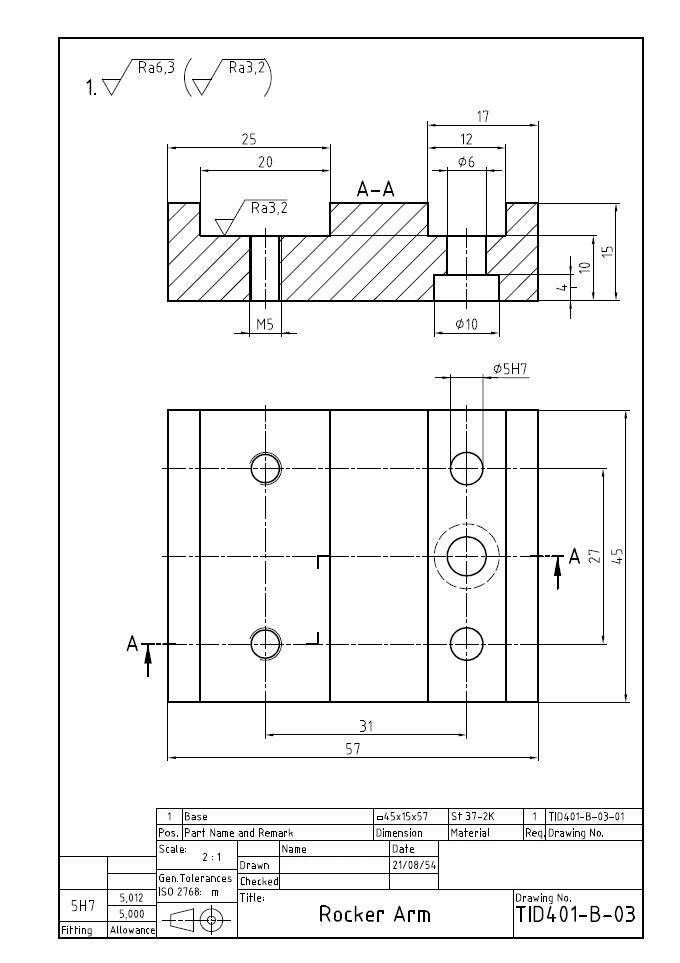 ชื่อสถานศึกษาหรือสถานประกอบการ
ที่ใช้แบบ
ชื่อผู้เขียนแบบ
ชื่อผู้ตรวจแบบ
ค่าความแตกต่างของรูเพลากับเพลาเมื่อทั้งสองชิ้นมีเนื้อชิ้นงานมากที่สุด เรียกว่า Allowance
29
6/28/2017
รายละเอียดบนกระดาษเขียนแบบ
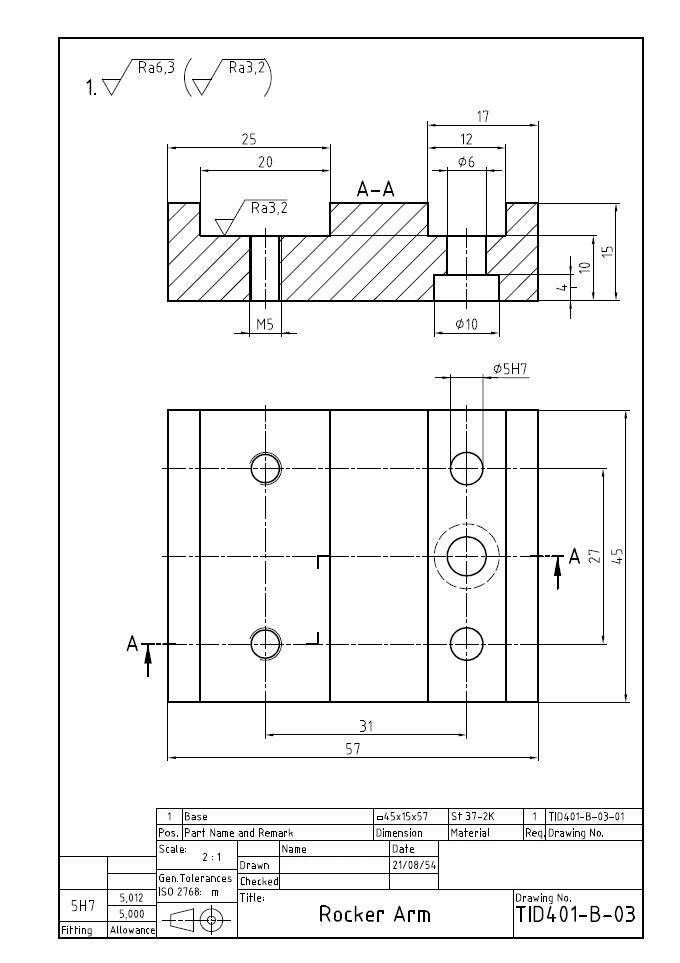 ชื่อสถานศึกษาหรือสถานประกอบการ
ที่ใช้แบบ
ชื่อผู้เขียนแบบ
ชื่อผู้ตรวจแบบ
สำหรับชิ้นงานที่ต้องมีการประกอบเข้าด้วยกัน ขนาดและรูปร่างของชิ้นส่วนแต่ละชิ้นมีความสำคัญต่อการใช้งานร่วมกันของชิ้นงาน แต่เนื่องจากการผลิตชิ้นงานจำนวนมากๆนั้น เราไม่สามารถผลิตชิ้นงานให้ได้ตรงพอดี
กับค่าที่ต้องการได้ ดังนั้นจะต้องมีการกำหนดความพิกัดความเผื่อของขนาดและรูปร่างที่ยอมรับได้จากการผลิต
เช่น ขนาดไม่ต่ำกว่าเท่าใดและไม่มากกว่าเท่าใด 
 	ค่าความแตกต่างระหว่างขนาดใหญ่ที่สุดและเล็กที่สุดที่ยอมรับได้(มีค่าบวกเสมอ) 
เรียกว่า  ค่าพิกัดความเผื่อ (tolerance)
30
6/28/2017
ภาพเขียนแบบเพื่อใช้งาน
ภาพเขียนแบบเพื่อใช้งาน (working drawing) นั้นก็คือชุดของภาพเขียนแบบที่จะใช้ในกระบวนการผลิต ซึ่งประกอบไปด้วยภาพเขียนแบบ 2 ประเภท ได้แก่
 	1. ภาพเขียนแบบโดยละเอียด (detail drawing) 
 	2. ภาพเขียนแบบการประกอบ (assembly drawing)
31
6/28/2017
ตัวอย่างภาพเขียนแบบเพื่อใช้งาน
การผลิตปากกาลูกลื่นหนึ่งด้าม สิ่งที่ต้องผลิตขึ้นมาเพื่อสร้างปากกาหนึ่งด้ามนั้นจะประกอบไปด้วยชิ้นส่วนดังต่อไปนี้ 1. ตัวด้ามปากกา 2. ไส้ปากกา 3. ฝาปิดหัวปากกา และ 4. ปลอกปากกา ซึ่งภาพเขียนแบบที่ต้องการสำหรับการผลิตก็คือ ภาพออโธกราฟิกของชิ้นส่วนแต่ละชิ้นที่แสดงข้างต้น พร้อมการบอกขนาด และข้อมูลอื่น ๆ สำหรับการผลิตที่ภาพเขียนเหล่านี้เองที่เราเรียกว่าภาพเขียนแบบโดยละเอียด และถ้าสมมติว่าเราเขียนแบบชิ้นส่วนข้างต้นหนึ่งชิ้นบนกระดาษหนึ่งแผ่น เราก็จะมีแบบโดยละเอียดทั้งหมด 4 แผ่น จากนั้นเพื่อให้การประกอบชิ้นส่วนเหล่านี้สมบูรณ์ ครบถ้วนออกมาเป็นปากกาหนึ่งด้านตามที่ต้องการ เราจะต้องมีภาพของการเขียนแบบการประกอบ ซึ่งจะช่วยให้ผู้อ่านแบบเข้าใจลำดับการประกอบ เห็นรูปร่างของผลิตภัณฑ์หลังประกอบเสร็จสิ้นแล้ว ซึ่งจะมีอย่างน้อยอีก 1 แผ่น
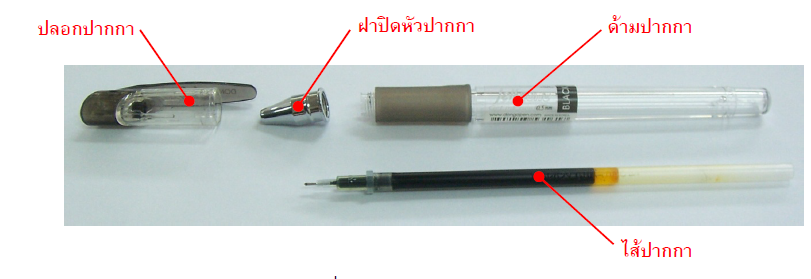 32
6/28/2017
ภาพเขียนแบบโดยละเอียด (detail drawing) (1)
ข้อมูลที่ต้องใส่ลงไปในภาพเขียนแบบโดยละเอียดประกอบไปด้วย
 1. ข้อมูลทั่วไป (general information) 
 	ข้อมูลเหล่านี้จะปรากฎอยู่ใน title block  ได้แก่
 	 - ชื่อบริษัท (name of company)
 	 - ชื่อของชิ้นส่วนที่วาด (part’s name)
 	 - หมายเลขของงานเขียนแบบนั้น ๆ (drawing sheet number)
 	 - ชื่อของผู้วาด และผู้ตรวจแบบ (name of drafter, checker)
 	 - วันที่ ๆ เกี่ยวข้องกับกิจกรรมที่ทำ เช่น วันที่เขียนแบบ วันที่ตรวจแบบ หรือวันที่ทำ
การแก้ไขแบบ เป็นต้น (relevant dates of action)
 	 - ตารางแสดงข้อมูลการแก้ไขแบบ (revision table)
 	 - หน่วยที่ใช้ในการเขียนแบบ (unit) เช่น มิลลิเมตร หรือนิ้ว
	 - สเกลที่ใช้ในการเขียนแบบ (scale)
	 - สัญลักษณ์แสดงเทคนิคการฉายภาพ (method of projection)
33
6/28/2017
ภาพเขียนแบบโดยละเอียด (detail drawing) (2)
2. ข้อมูลเกี่ยวกับตัวชิ้นส่วน (part’s information) 
 	ข้อมูลส่วนนี้จะประกอบไปด้วยข้อมูลรูปร่างของวัตถุ ข้อมูลเกี่ยวกับขนาดของวัตถุ และข้อมูลจำเพาะของวัตถุ ซึ่งมีรายละเอียดดังนี้
ข้อมูลรูปร่างของวัตถุ ข้อมูลส่วนนี้จะใช้เทคนิคการเขียนภาพแบบออโธกราฟิก
หรือการเขียนภาพพิคทอเรียล เพื่อสื่อสารให้ผู้อ่านแบบเข้าใจถึงรูปร่างของวัตถุ
ข้อมูลเกี่ยวกับขนาด เราจะใช้เทคนิคการบอกขนาดของวัตถุ ซึ่งได้อธิบายไปแล้ว
ในบทก่อนหน้านี้ และอาจจะเป็นเทคนิคบอกขนาดแบบ tolerance
ข้อมูลจำเพาะของวัตถุ ข้อมูลส่วนนี้จะประกอบไปด้วยรายละเอียดดังต่อไปนี้
จำนวนชิ้นที่ต้องการของวัตถุชิ้นหนึ่ง ๆ เพื่อนำไปสร้างผลิตภัณฑ์ที่สมบูรณ์ เช่นถ้าต้องการผลิตโทรศัพท์มือถือ 1 เครื่องอาจต้องการสกรูมากถึง 20 ชิ้น เป็นต้น
ชื่อของชิ้นส่วนที่ต้องการผลิต และหมายเลขประจำตัวของชิ้นส่วนนั้น ๆ เพื่อความสะดวกในการอ้างอิง
o
34
6/28/2017
ภาพเขียนแบบโดยละเอียด (detail drawing) (3)
2. ข้อมูลเกี่ยวกับตัวชิ้นส่วน (part’s information) 
ข้อมูลจำเพาะของวัตถุ (ต่อ)
ชนิดของวัสดุที่ใช้ผลิตชิ้นส่วนนั้น
หมายเหตุทั่วไป (ข้อความที่ต้องการอธิบายเพิ่มเติม และไม่สามารถใช้ภาพอธิบายได้)
ข้อมูลของกระบวนการ heat treatment ซึ่งเป็นกระบวนการปรับปรุงโครงสร้างระดับโมเลกุลของวัสดุชิ้นนั้น ๆ เพื่อให้วัสดุนั้นมีความแข็งแรงมากยิ่งขึ้น
ค่าความเรียบของพื้นผิวที่ต้องการ (surface finish) พื้นนผิวบางส่วนต้องการความเรียบของพื้นผิวมากเนื่องจากต้องเคลื่อนที่สัมพัทธ์กับชิ้นส่วนอื่น ดังนั้นก็ต้องมีการกำหนดว่าพื้นผิวนั้นต้องการความเรียบเท่าใด
35
6/28/2017
ภาพเขียนแบบโดยละเอียด (detail drawing) (4)
2. ข้อมูลเกี่ยวกับตัวชิ้นส่วน (part’s information) 
ข้อมูลจำเพาะของวัตถุ (ต่อ)
ค่าความผิดพลาดในการผลิตที่ยอมรับได้ (tolerances) เช่นถ้าเราต้องการเจาะรูให้มีขนาดเท่ากับ 20 มม. ซึ่งในความเป็นจริงแล้วการผลิตให้รูมีขนาดเส้นเส้นผ่าศูนย์กลางเท่ากับที่เราต้องการนั้นเป็นไปได้ยากมาก และมีต้นทุนในการผลิตสูงมากเช่นกัน ดังนั้นเพื่อให้ชิ้นงานที่ผลิตออกมานั้นใช้งานได้จึงมักจะใส่ค่าความผิดพลาดที่ยอมรับได้ลงไปด้วย เช่นเราต้องการเจาะรูที่มีขนาดเท่ากับ 20 ± 0.01 มม. นั่นก็คือรูที่เจาะนั้นต้องมีขนาดอยู่ในช่วง 19.99 มม. ถึง 20.01 มม. ถึงจะนำไปใช้งานได้ แต่ถ้าผลิตออกมาแล้วขนาดของรูเจาะอยู่นอกช่วงนี้ ก็ต้องทิ้งชิ้นงานนั้นไป เป็นต้น
36
6/28/2017
ตัวอย่างภาพเขียนแบบโดยละเอียด (detail drawing)
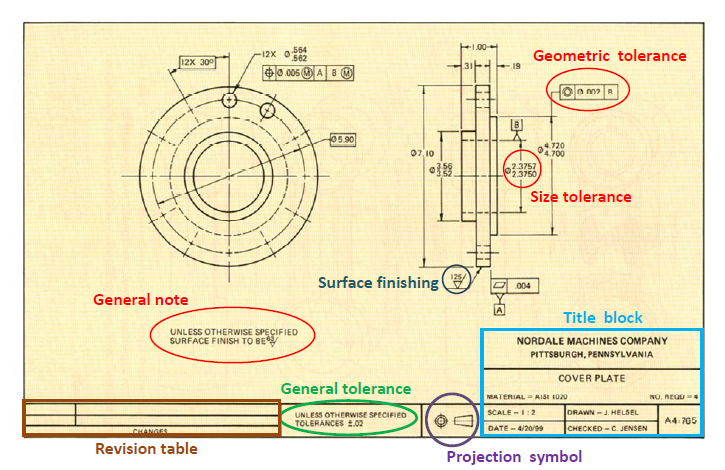 37
6/28/2017
ภาพเขียนแบบการประกอบ (assembly drawing)
ภาพเขียนแบบการประกอบ คือ งานเขียนแบบที่บรรจุภาพของชิ้นส่วนที่ต้องใช้ในการประกอบผลิตภัณฑ์ชิ้นนั้น ๆ โดยจะเขียนภาพของชิ้นส่วนแต่ละชิ้นให้อยู่ในตำแหน่งที่ถูกต้องหลังจากประกอบเสร็จสิ้นแล้ว หรือเขียนให้อยู่ในตำแหน่งพร้อมที่จะประกอบ หรือเขียนให้ผู้อ่านแบบเข้าใจได้ว่าชิ้นส่วนเหล่านี้จะต้องประกอบเข้าด้วยกันอย่างไรเพื่อให้ได้ผลิตภัณฑ์ตามที่ต้องการ ภาพเขียนแบบการประกอบที่จะกล่าวถึงดังต่อไปนี้นั้นมี 3 ประเภทด้วยกันคือ
 	 		1. Exploded assembly drawings
 			2. General Exploded assembly drawings
 			3. Detail assembly drawings
38
6/28/2017
1. Exploded assembly drawings
ภาพเขียนแบบการประกอบชนิดนี้จะแสดงชิ้นส่วนแต่ละชิ้นที่ต้องนำมาประกอบเข้าด้วยกัน โดยวาดลงไปในแบบให้อยู่ในตำแหน่งที่พร้อมจะประกอบ และวางตามลำดับการประกอบก่อนหลังด้วย แต่ไม่แสดงผลลัพธ์สุดท้ายหลังการประกอบเสร็จ
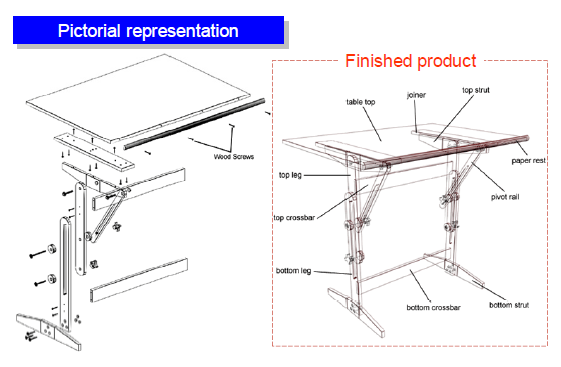 39
6/28/2017
2. General Exploded assembly drawings
ภาพเขียนแบบการประกอบชนิดนี้จะแสดงชิ้นส่วนแต่ละชิ้น โดยวาดให้อยู่ในตำแหน่งที่พร้อมใช้งาน หรือก็คือถูกวาดให้อยู่ในตำแหน่งที่ประกอบเป็นผลิตภัณฑ์เสร็จสิ้นแล้ว
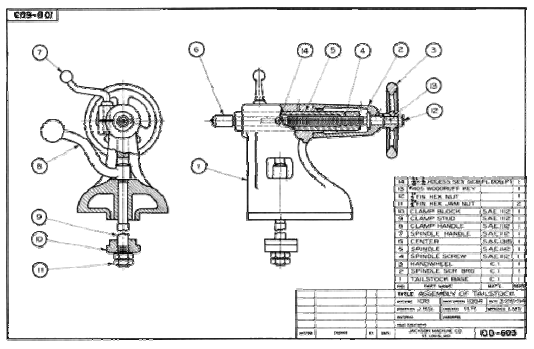 40
6/28/2017
3. Detail assembly drawings
ภาพเขียนแบบการประกอบชนิดสุดท้ายนี้จะเหมือนกับภาพประกอบแบบ General assembly drawing เพียงแต่จะมีการบอกขนาดโดยละเอียดลงไปในภาพการประกอบนั้นด้วย
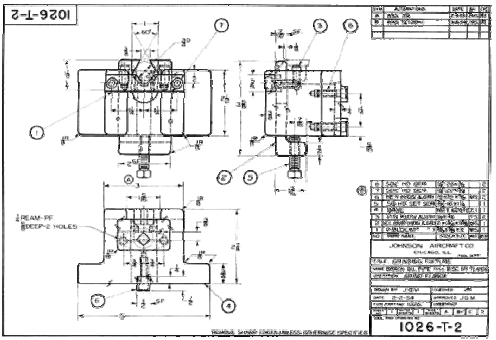 41
6/28/2017
รายการอ้างอิง
ภาควิชาวิศวกรรมเครื่องกล จุฬาลงกรณ์มหาวิทยาลัย. พื้นฐานการเขียนแบบวิศวกรรม 2103105 [ออนไลน์]. 
 	แหล่งที่มา: http://pioneer.netserv.chula.ac.th/~kjirapon/Drawing%20Notes/Chapter%2001.pdf
ภาควิชาวิศวกรรมเครื่องกล จุฬาลงกรณ์มหาวิทยาลัย. บทที่ 4 ความพอดีและพิกัดความเผื่อ	 [ออนไลน์]. 
 	แหล่งที่มา:
 	http://pioneer.netserv.chula.ac.th/~rchanat/2103203%20Mech%20drawing/Ch4%20Fits%20and%2	0tolerances.pdf
42
6/28/2017
การเขียนแบบด้วยคอมพิวเตอร์
Computer-aided design (CAD)

(DEMO)
43